Biodiversity & climate change
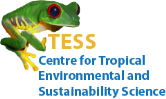 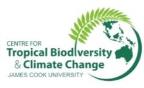 April Reside
april.reside1@jcu.edu.au
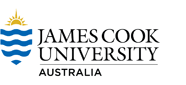 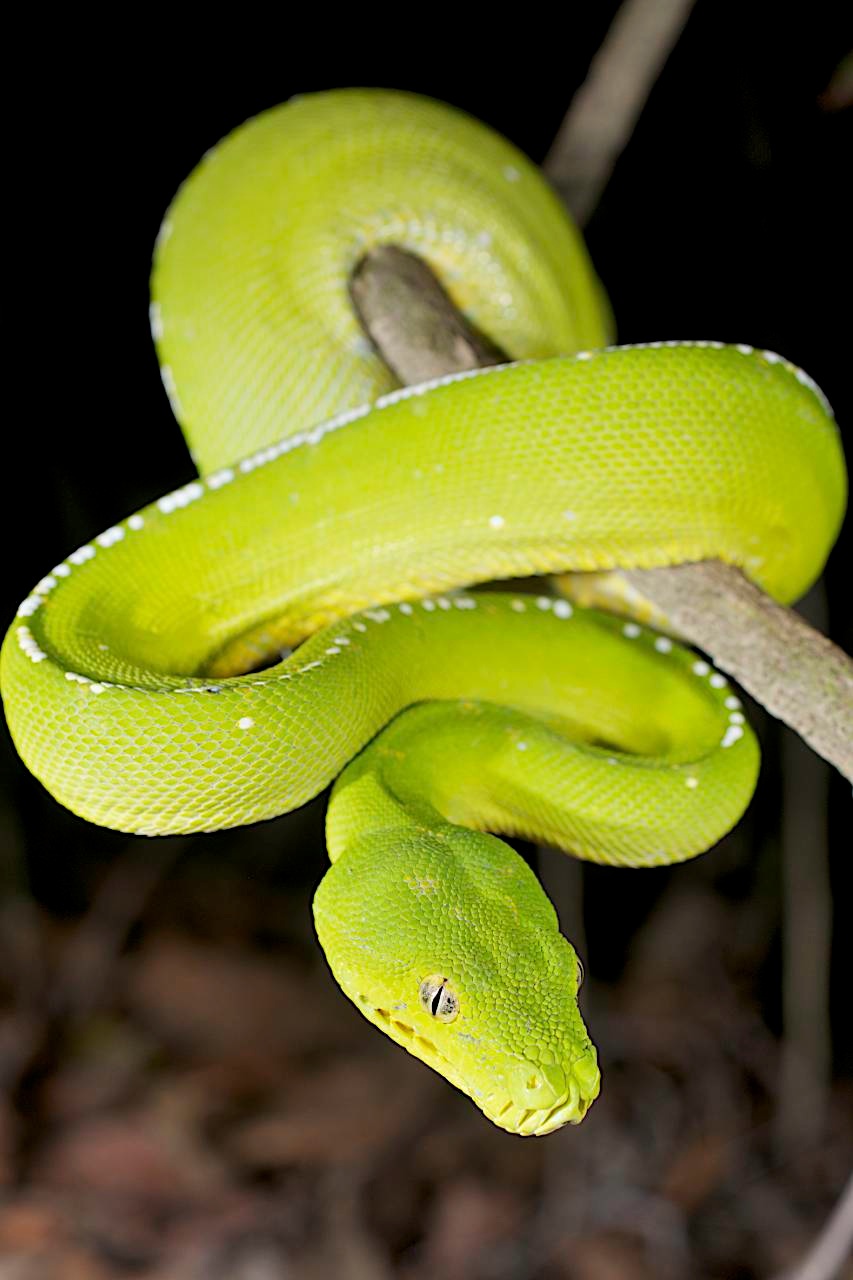 What do species require to adaptto climate change?
Suitable habitat now, future, and steps in between

 Need to locate, protect & restore crucial areas
Stewart Macdonald
Incorporating carbon sequestration
Mitigation
Potential for carbon offset funding
 Multiple objectives achieved
Predicting the location of future biodiversity hotspots
Climate
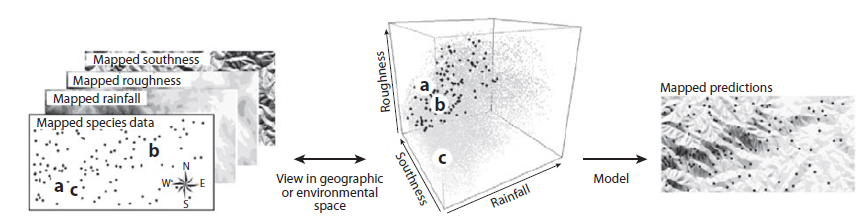 Temperature
seasonality
Species data from ALA
Project onto future environmental conditions
Future temperature
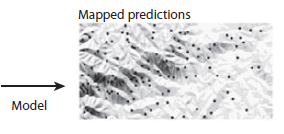 Future predictions
Future rainfall
Adapted from: Elith & Leathwick 2009 Ann. Rev. Ecol. Evol. Syst.
Species in Mackay-Whitsundays
30 frogs
261 bird
61 mammals
85 reptiles
 = 437
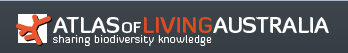 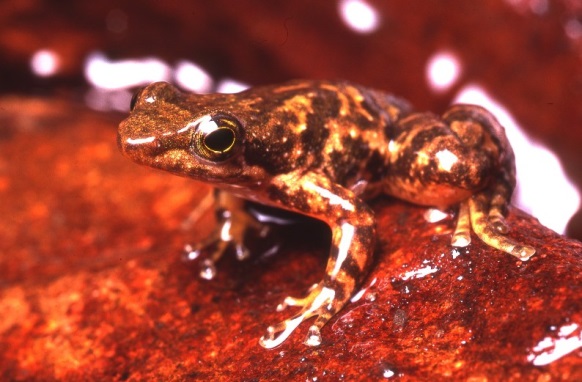 Photo: Eric Vanderduys
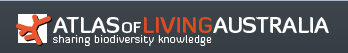 Modelling protocol
Maxent 
Current model
8 timesteps into the future (2015-2085)
Severe future scenarios (aka [GHG])
18 GCMs
1km grid cells 
 = lots of outputs (~1,043,136)
Litoria gracilenta
Current
2055
2085
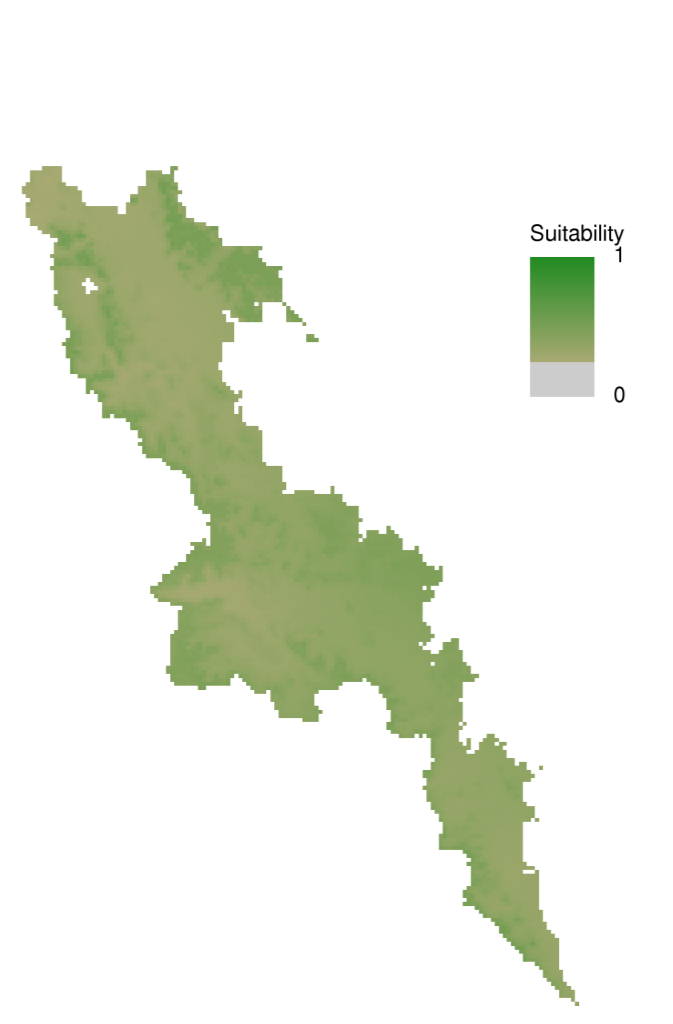 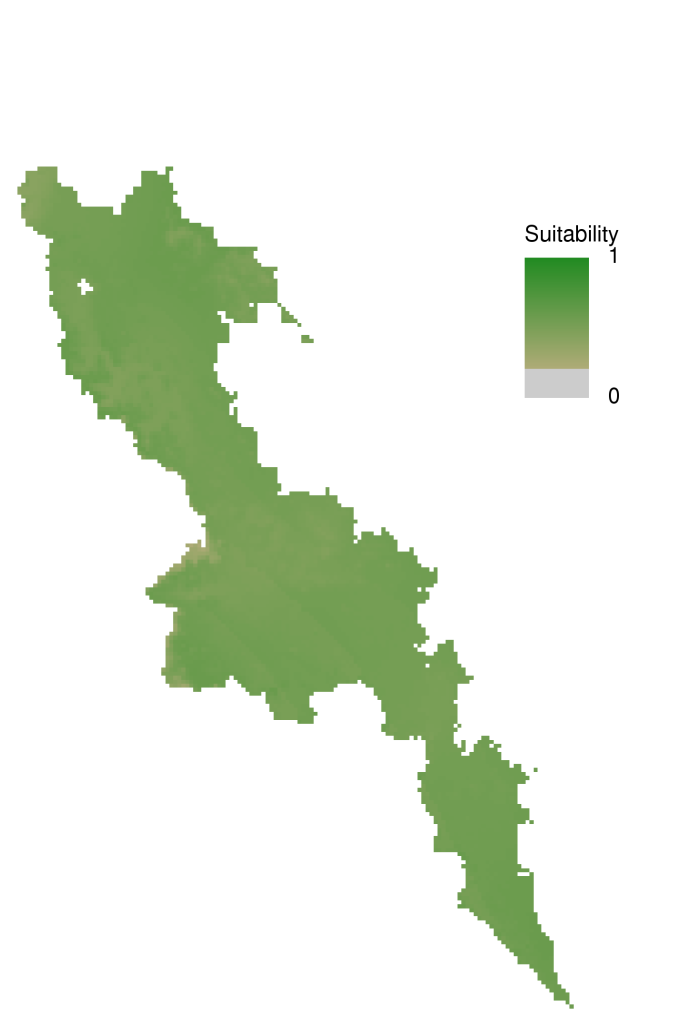 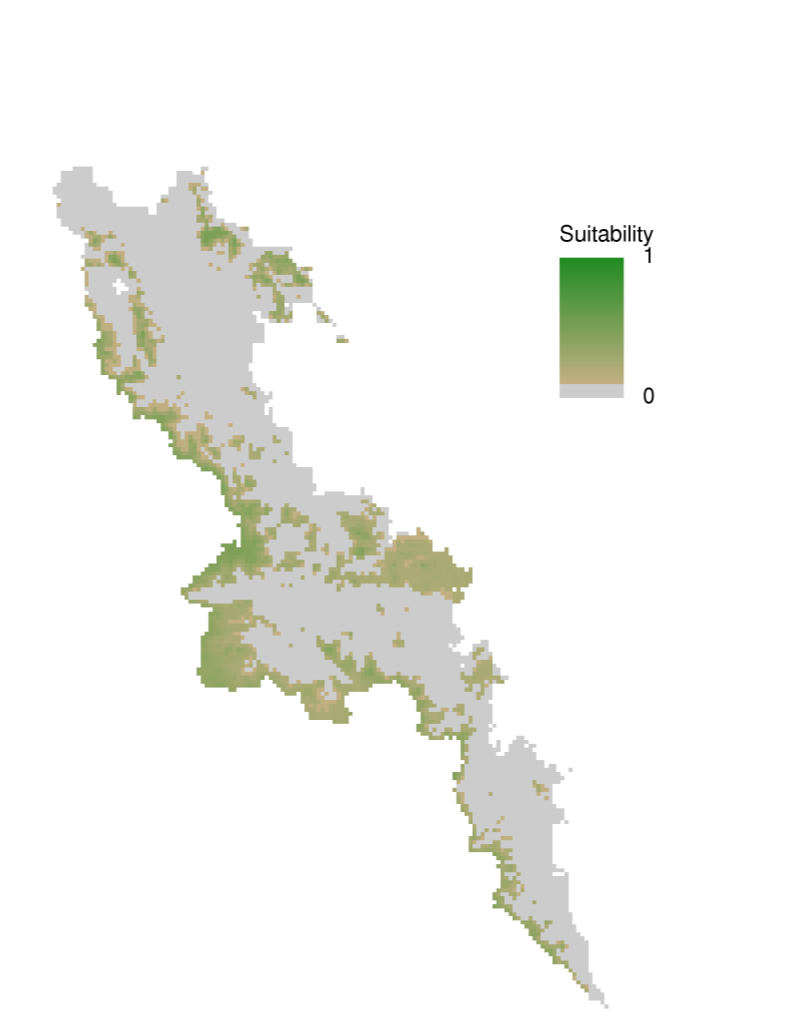 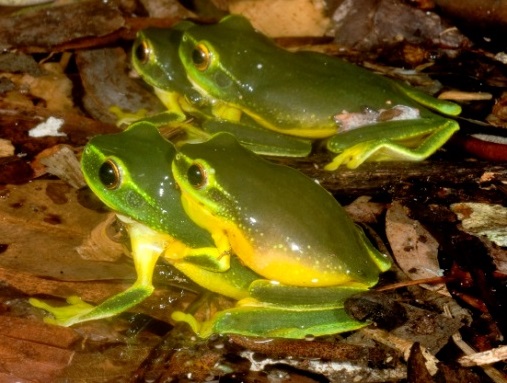 Photo: Eric Vanderduys
Current priorities
Current
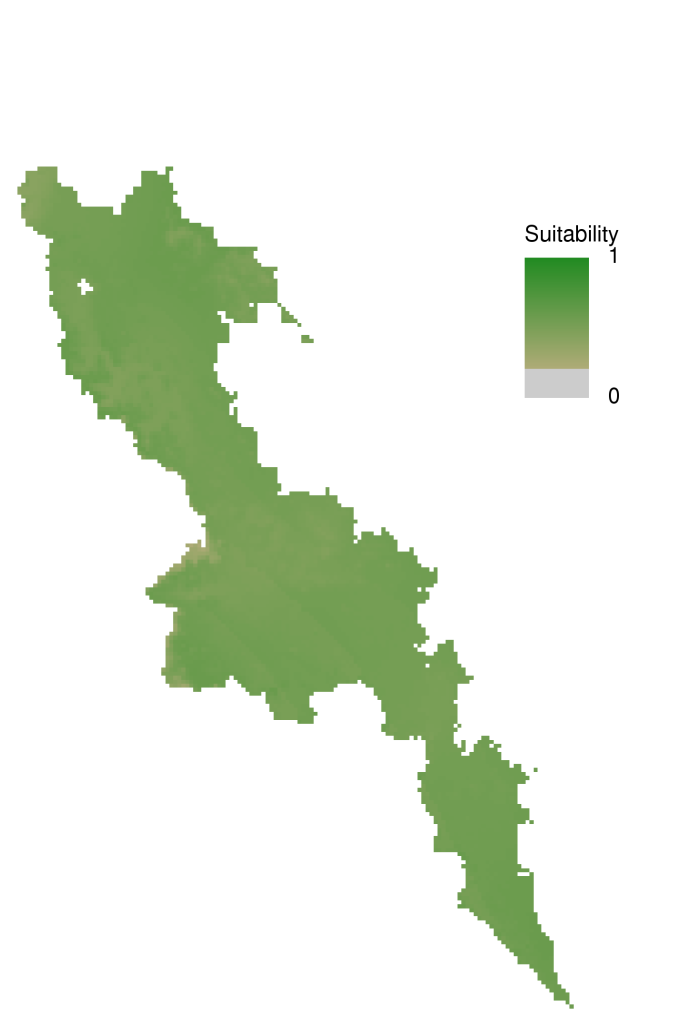 Maximise both carbon & species
Species current
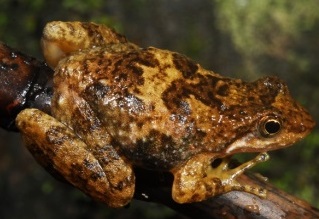 Connectivity between
Priority for species
Uncertainty
Species future
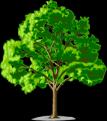 potential carbon
Priority for carbon
Landscape prioritisation
Find areas that compliment each other: not just with the most species, but important areas so that all species are included
weight endemic/restricted species higher
Include future climate change distributions,  connectivity & species dispersal
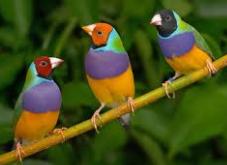 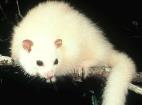 Current priorities
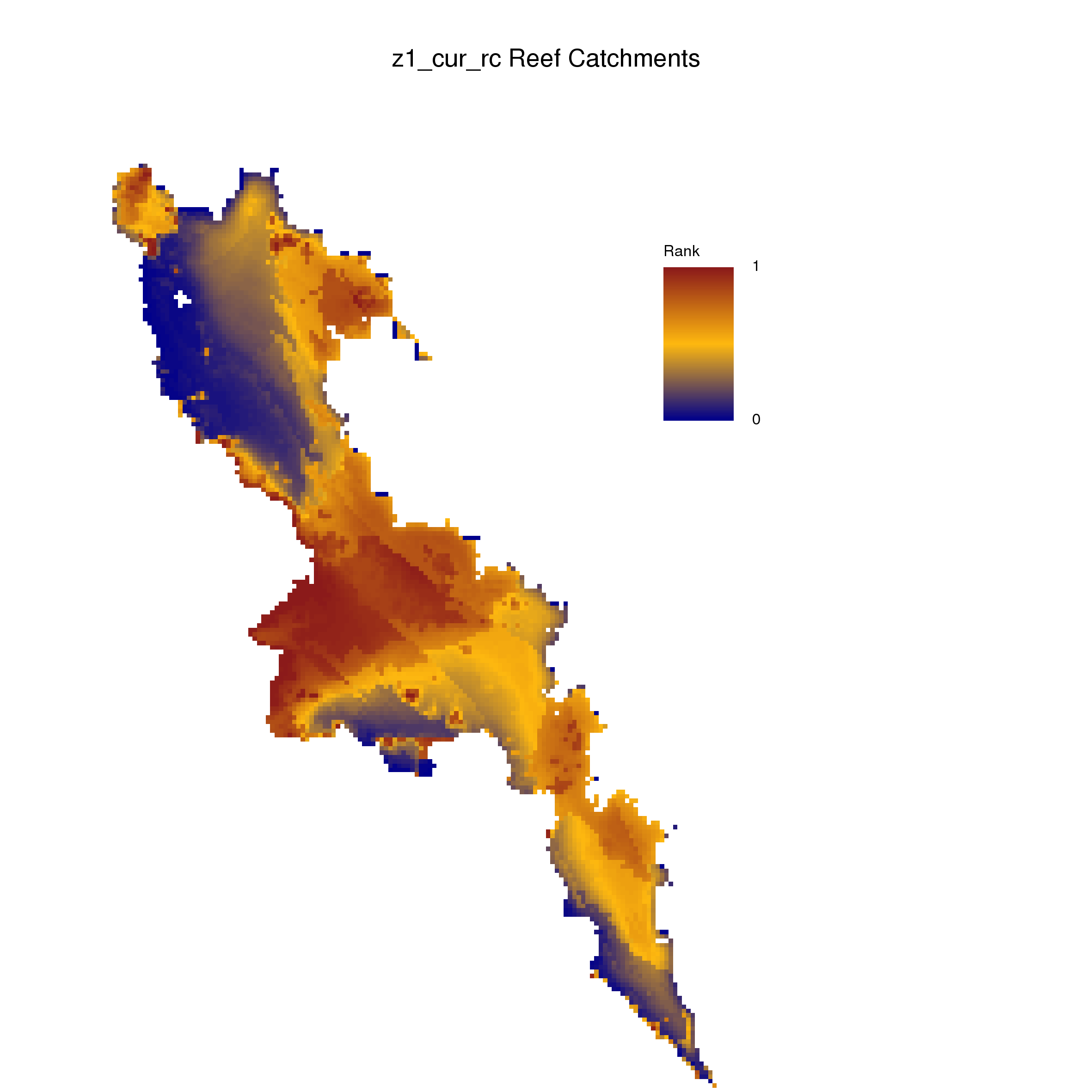 But we don’t know what the future will bring!
Incorporating uncertainty:
future areas will be down-weighted if the models disagree about their importance
Current
2055
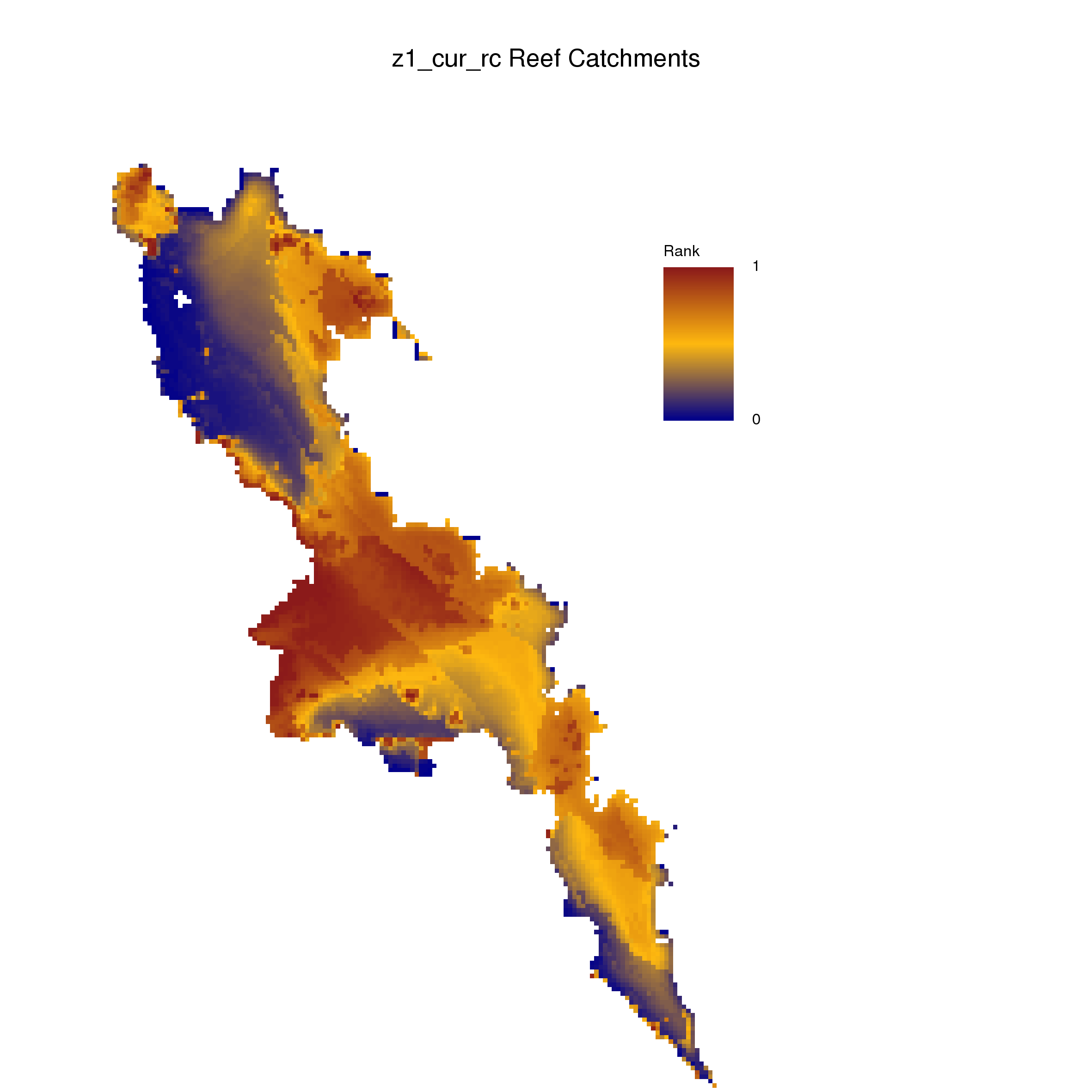 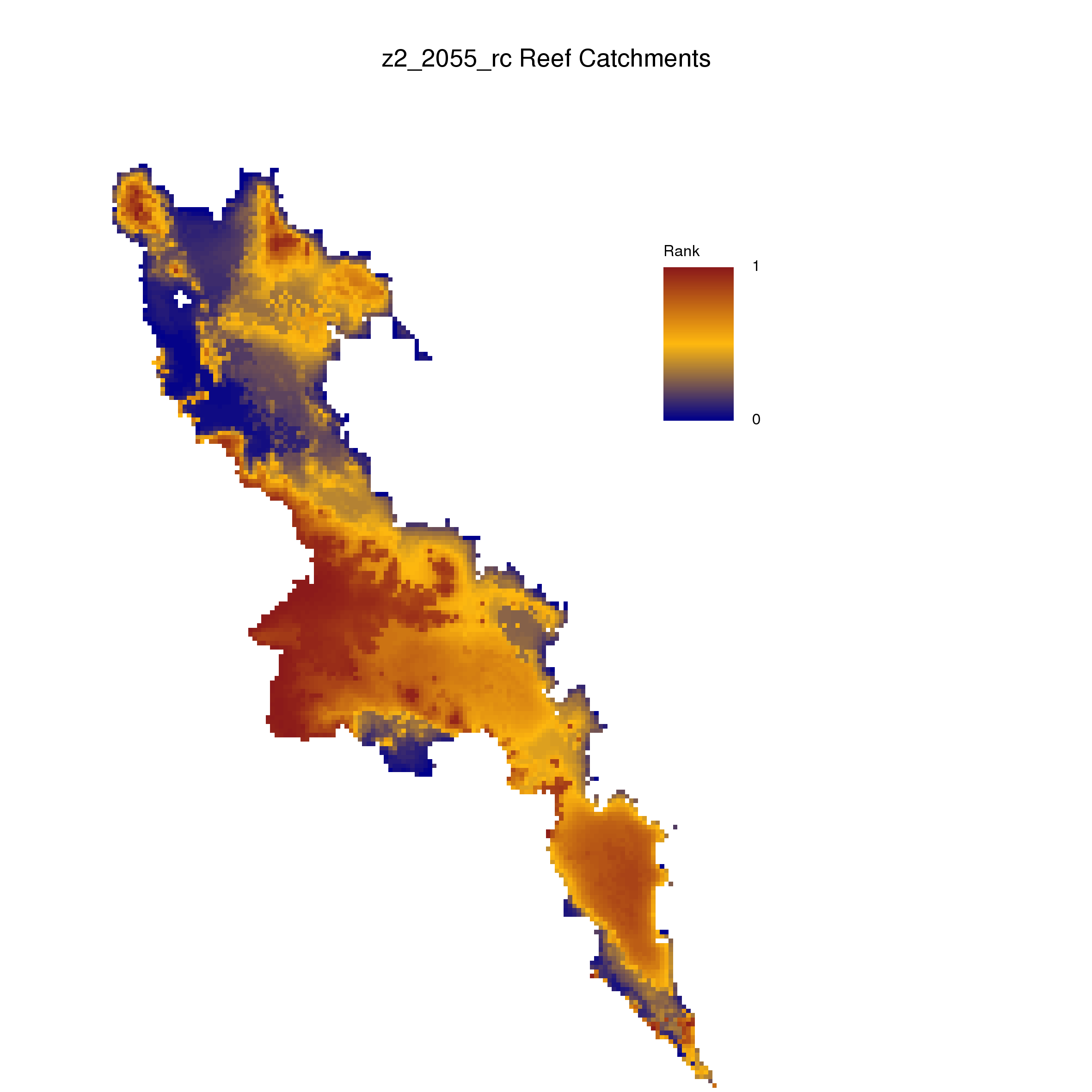 Current
2055
2085
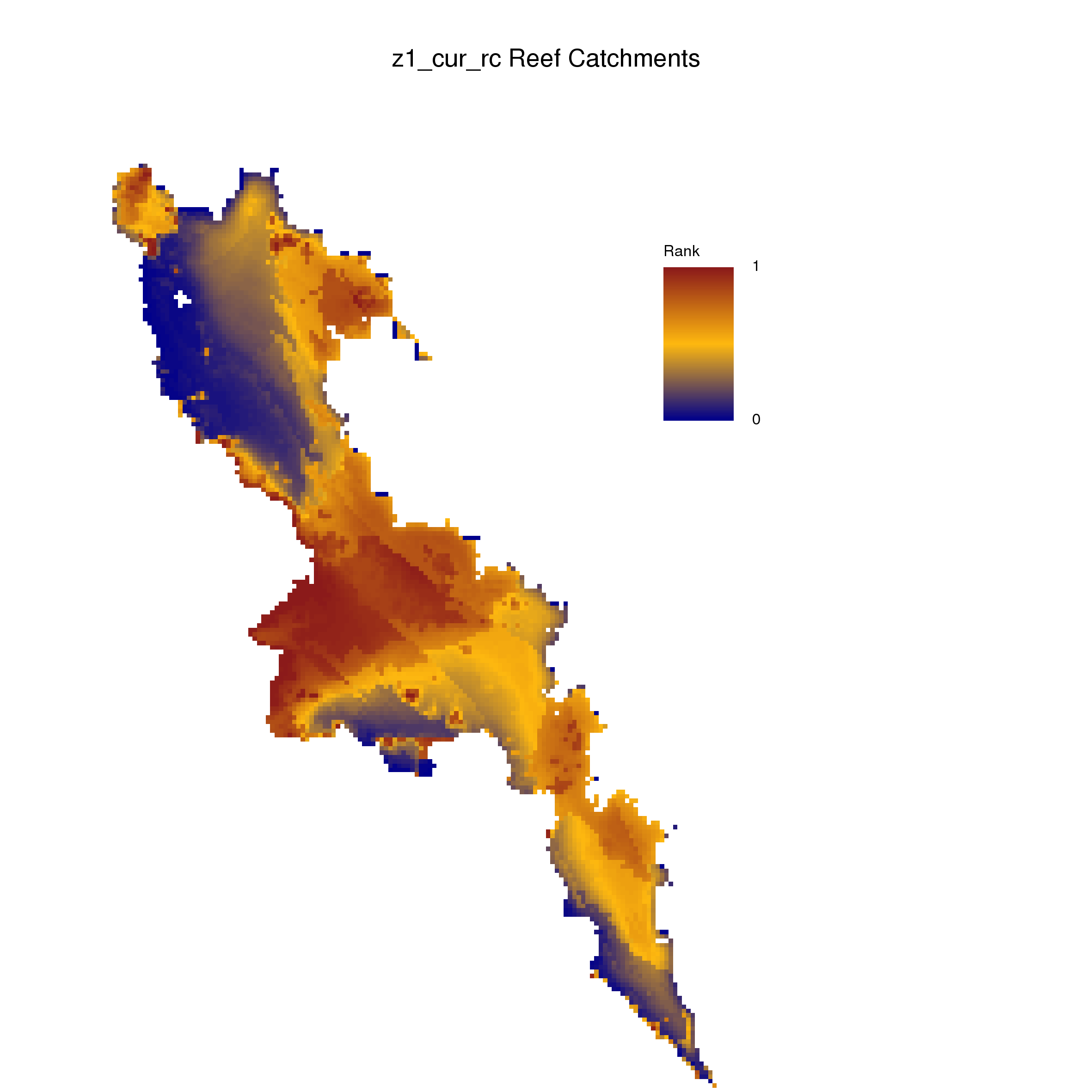 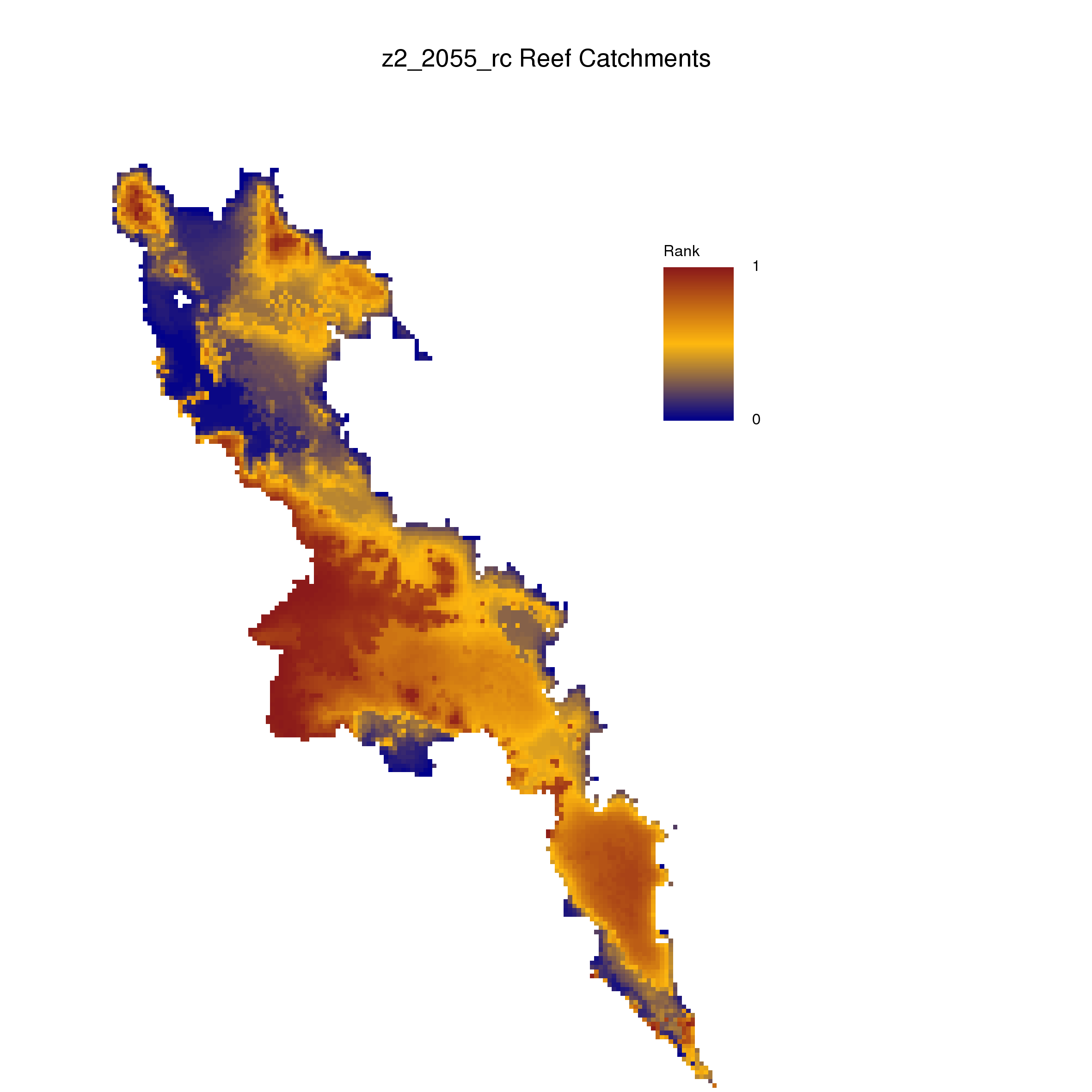 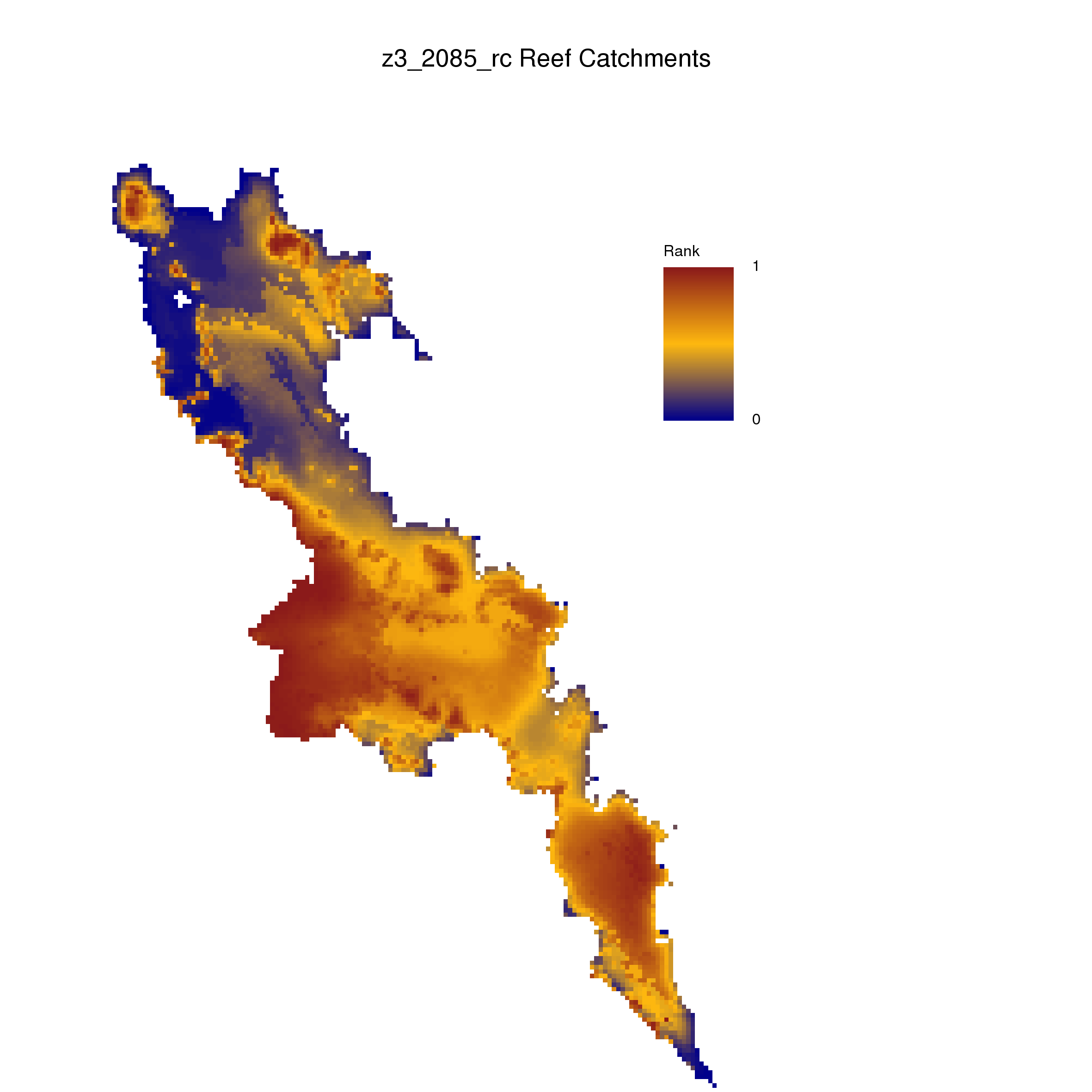 Current + future
Incorporating several future time steps (2055 &  2085) priority areas for species and the areas that overlap with each
 
Find optimal solution for current & future biodiversity
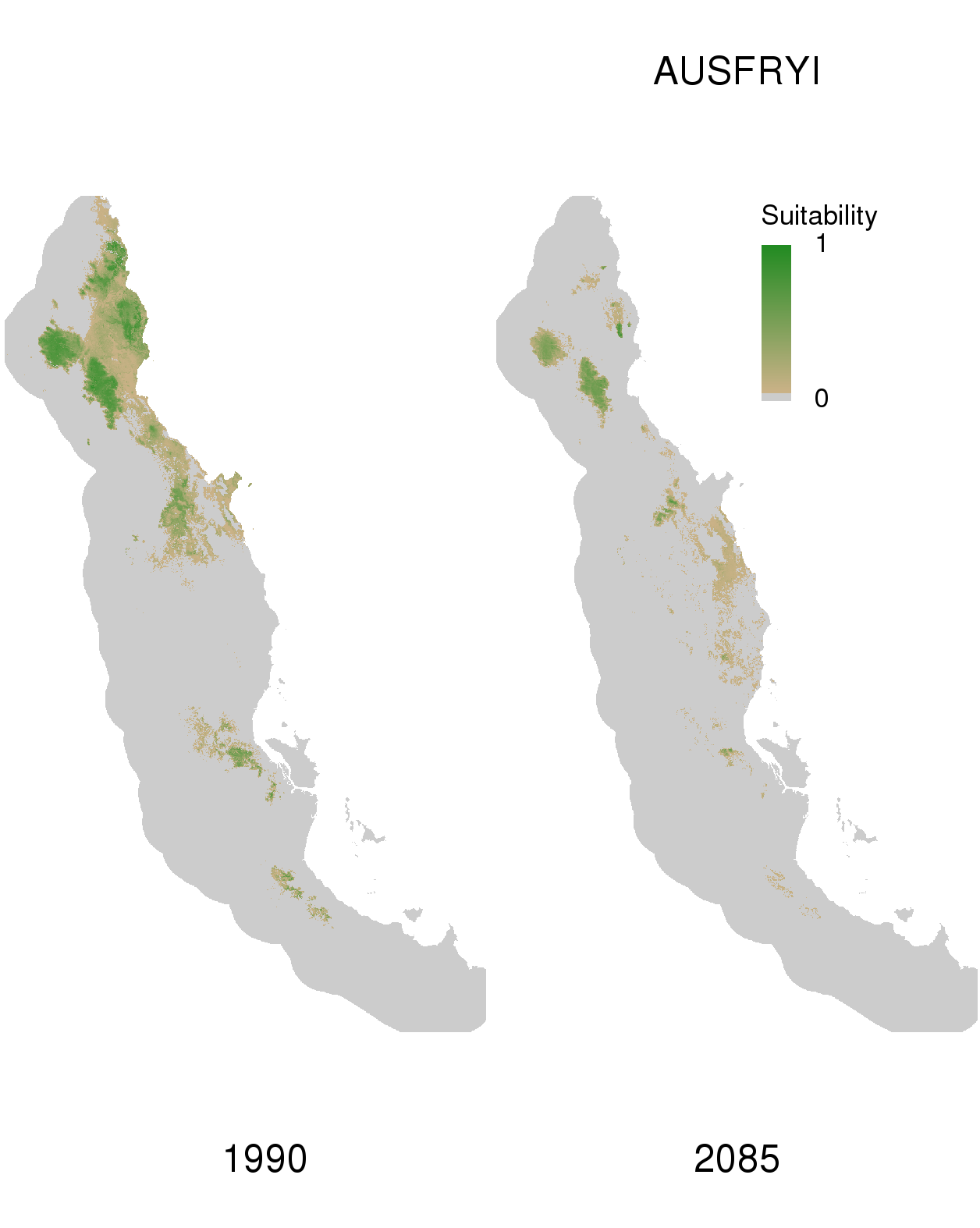 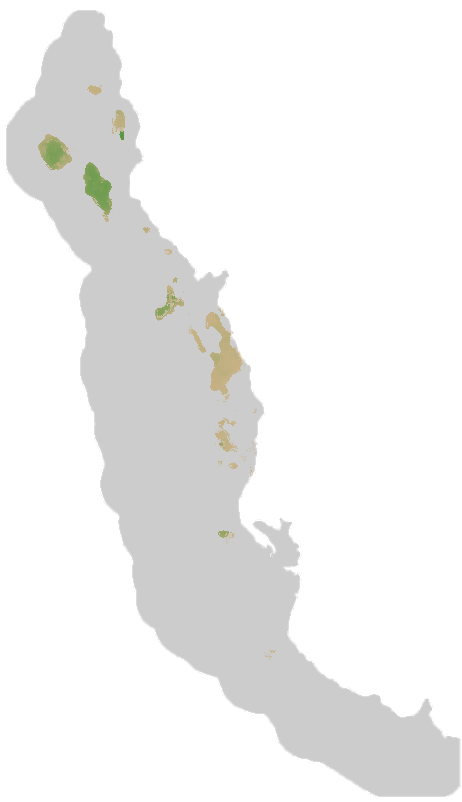 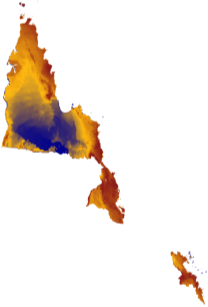 current                   2055 	             2085
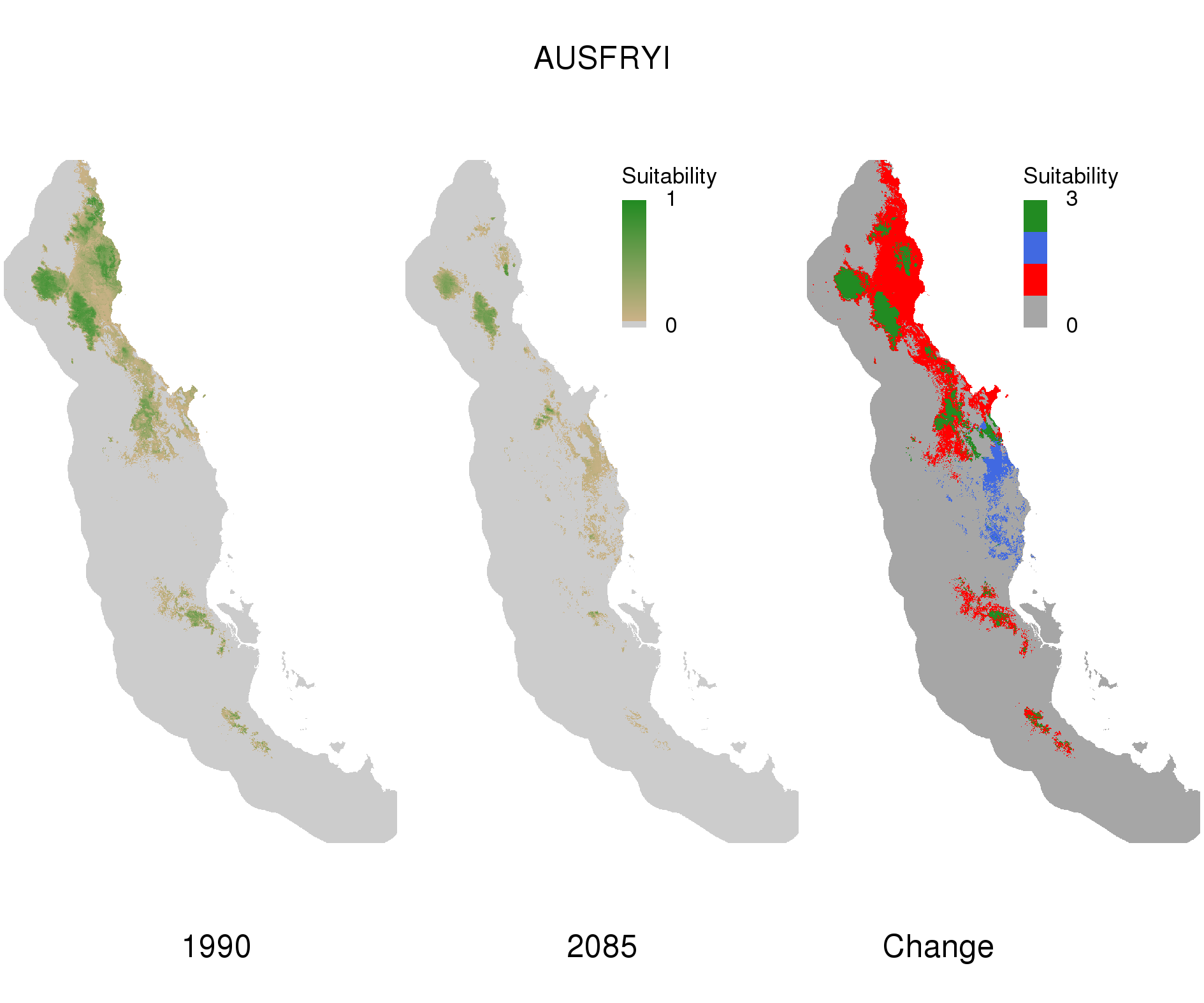 Current + Future
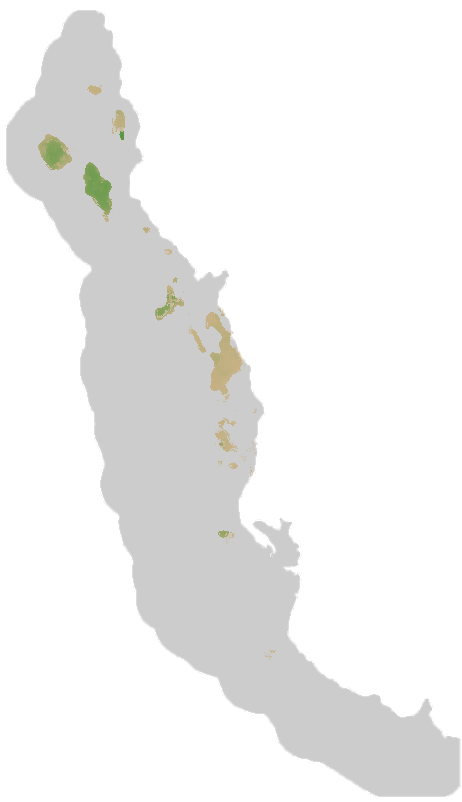 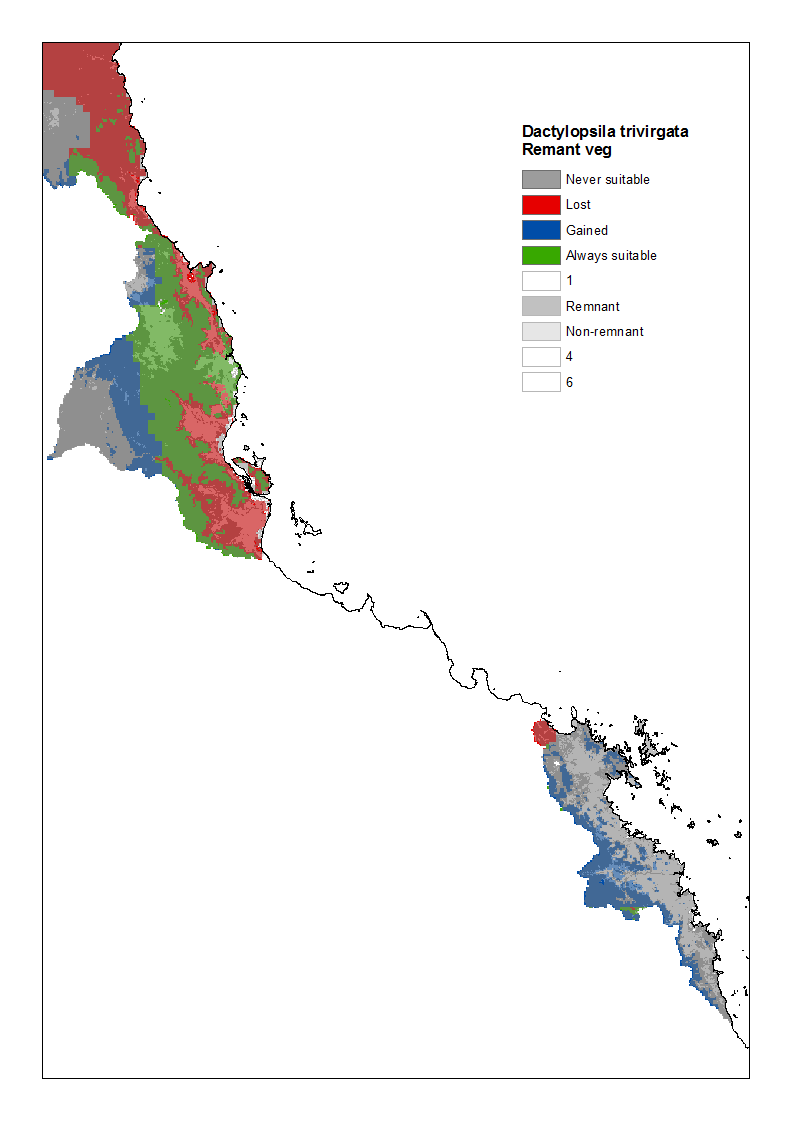 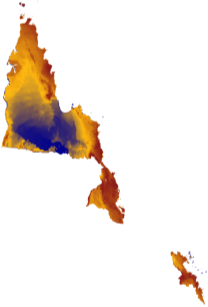 Change current - 2055
current                   2055 	             2085
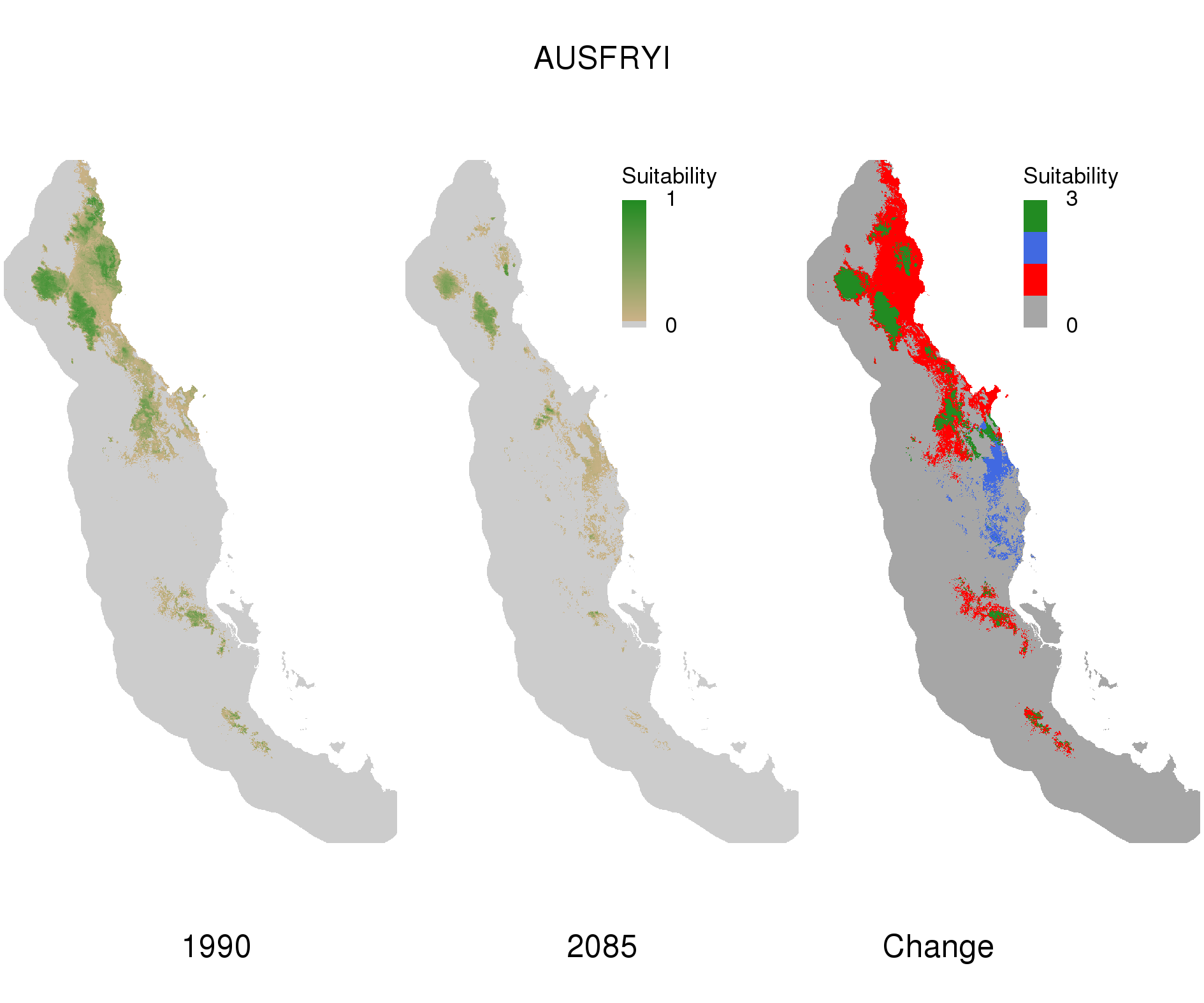 Current + Future
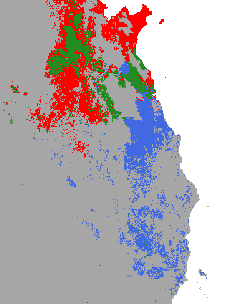 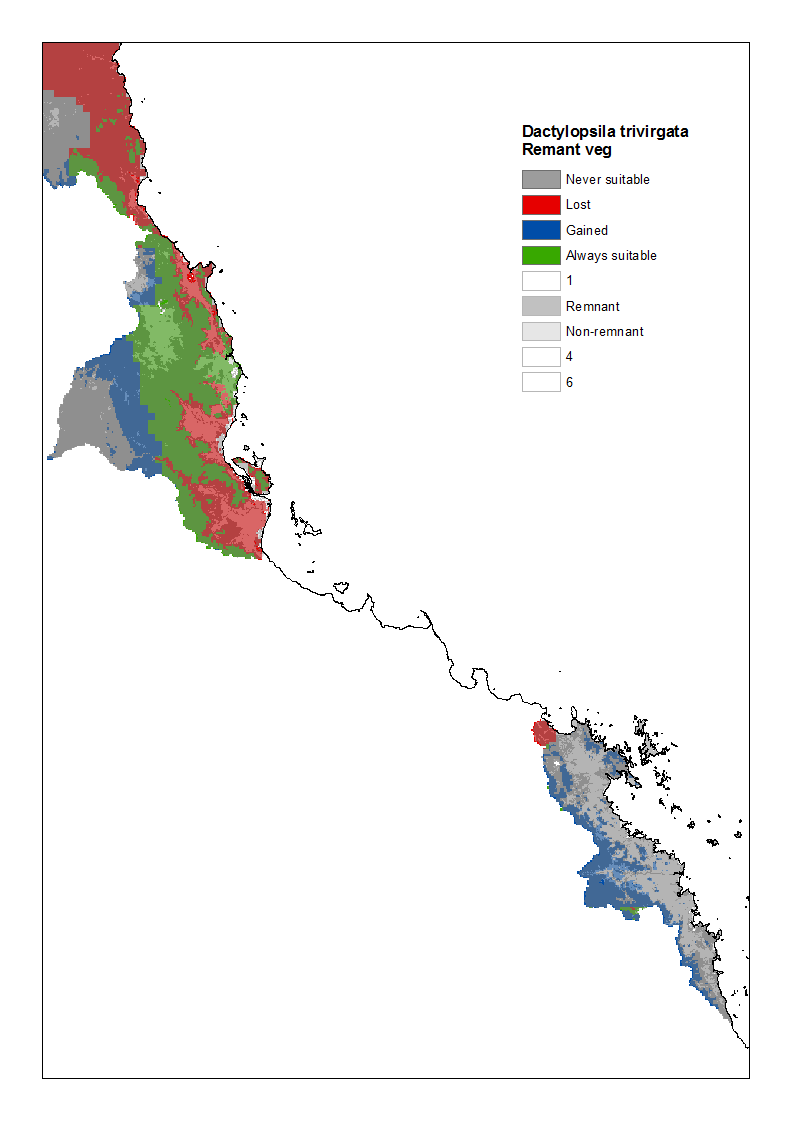 Change current - 2055
current                   2055 	             2085
Connectivity from current to future
Calculate connectivity between the species current and future ranges:
	current – 2055
	2055 – 2085
 higher priority if they’re suitable in the future AND they’re connected to current cells.
Current
2055
2085
All Time
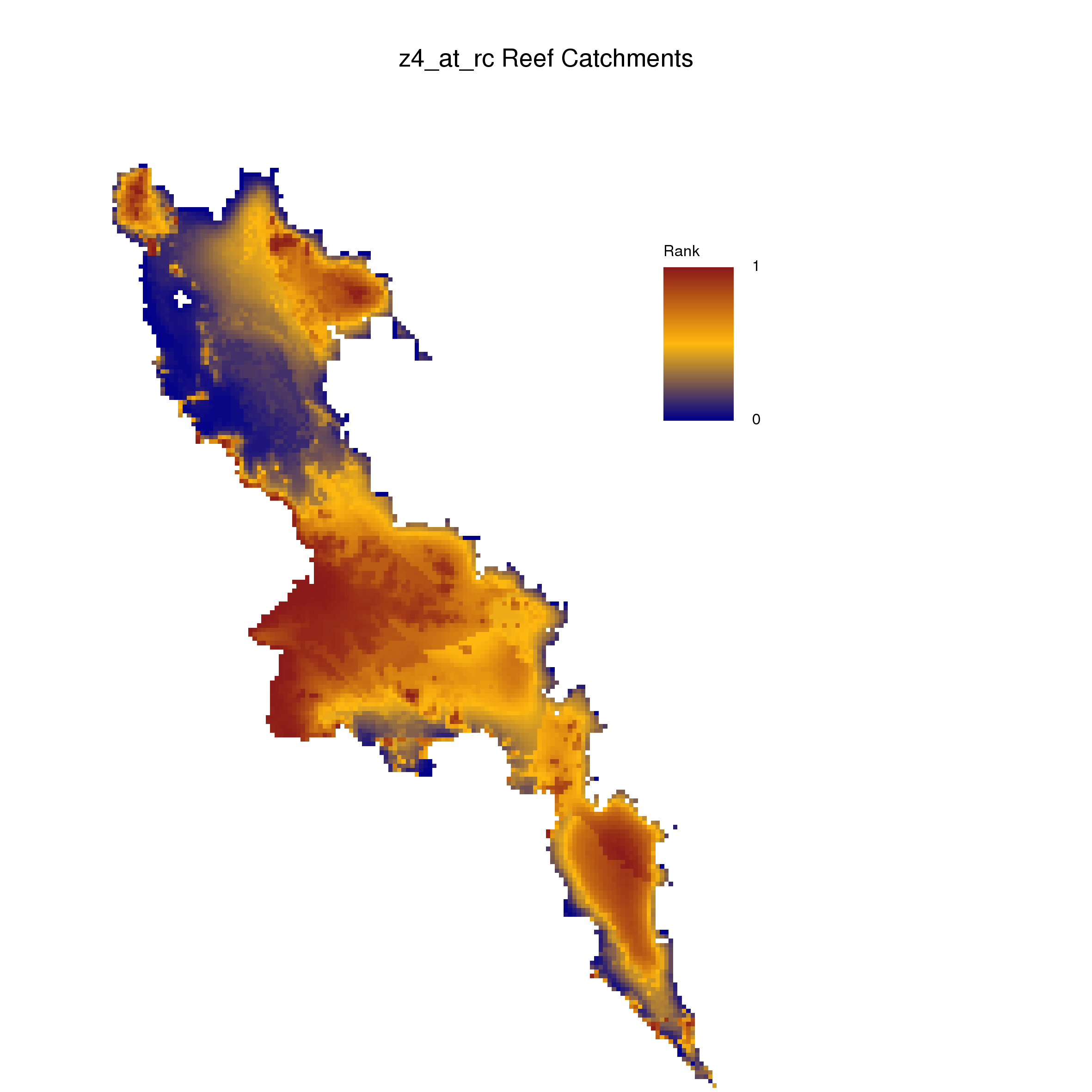 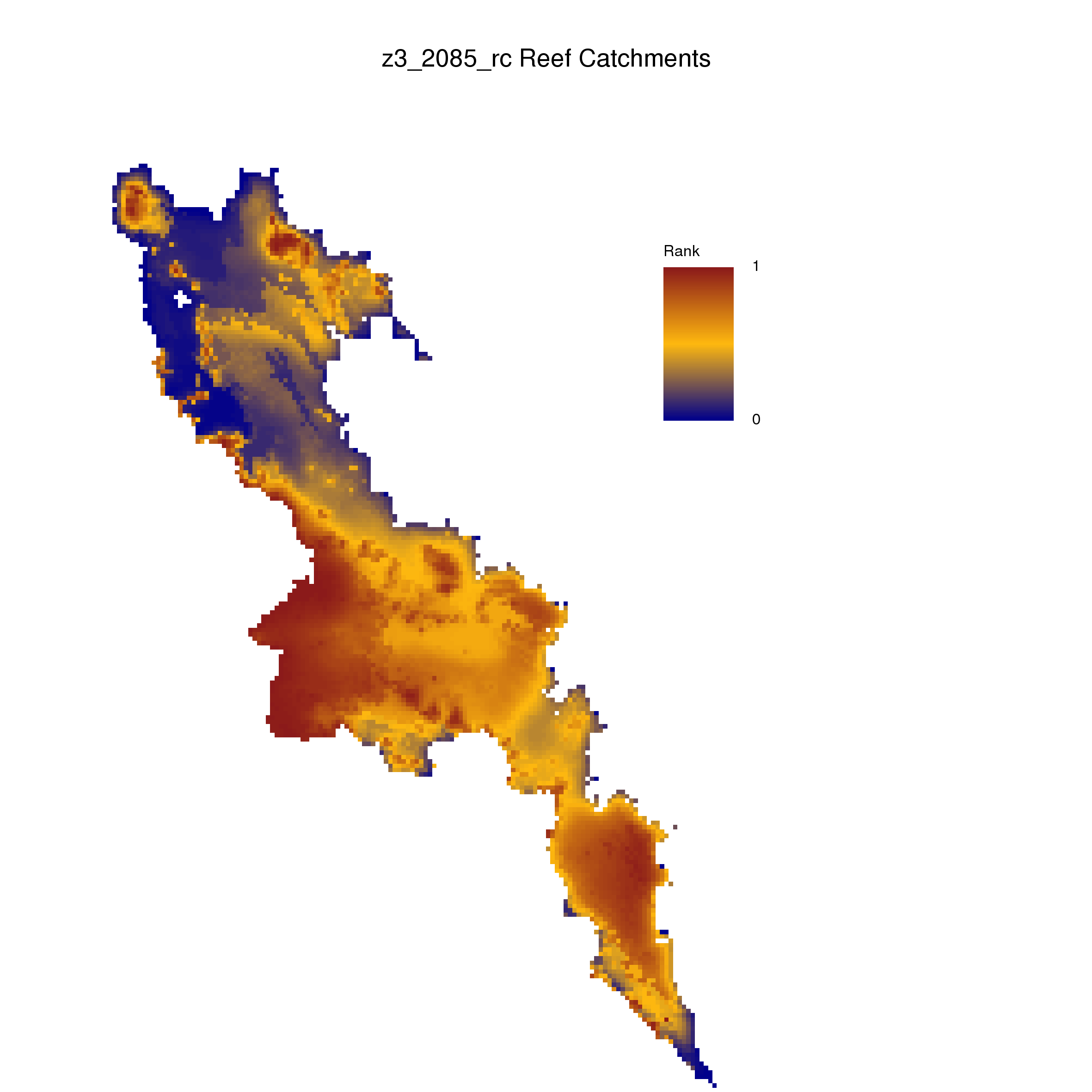 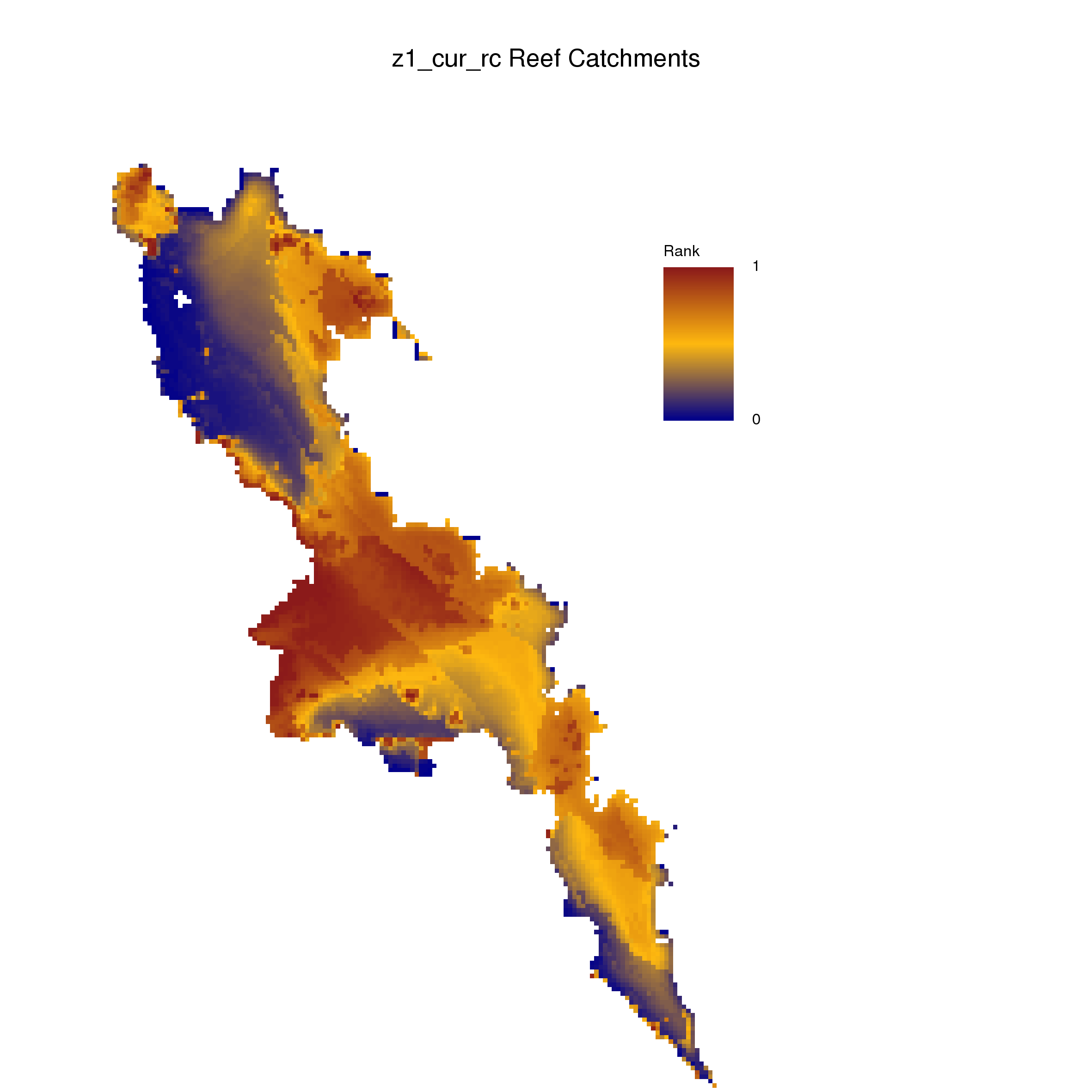 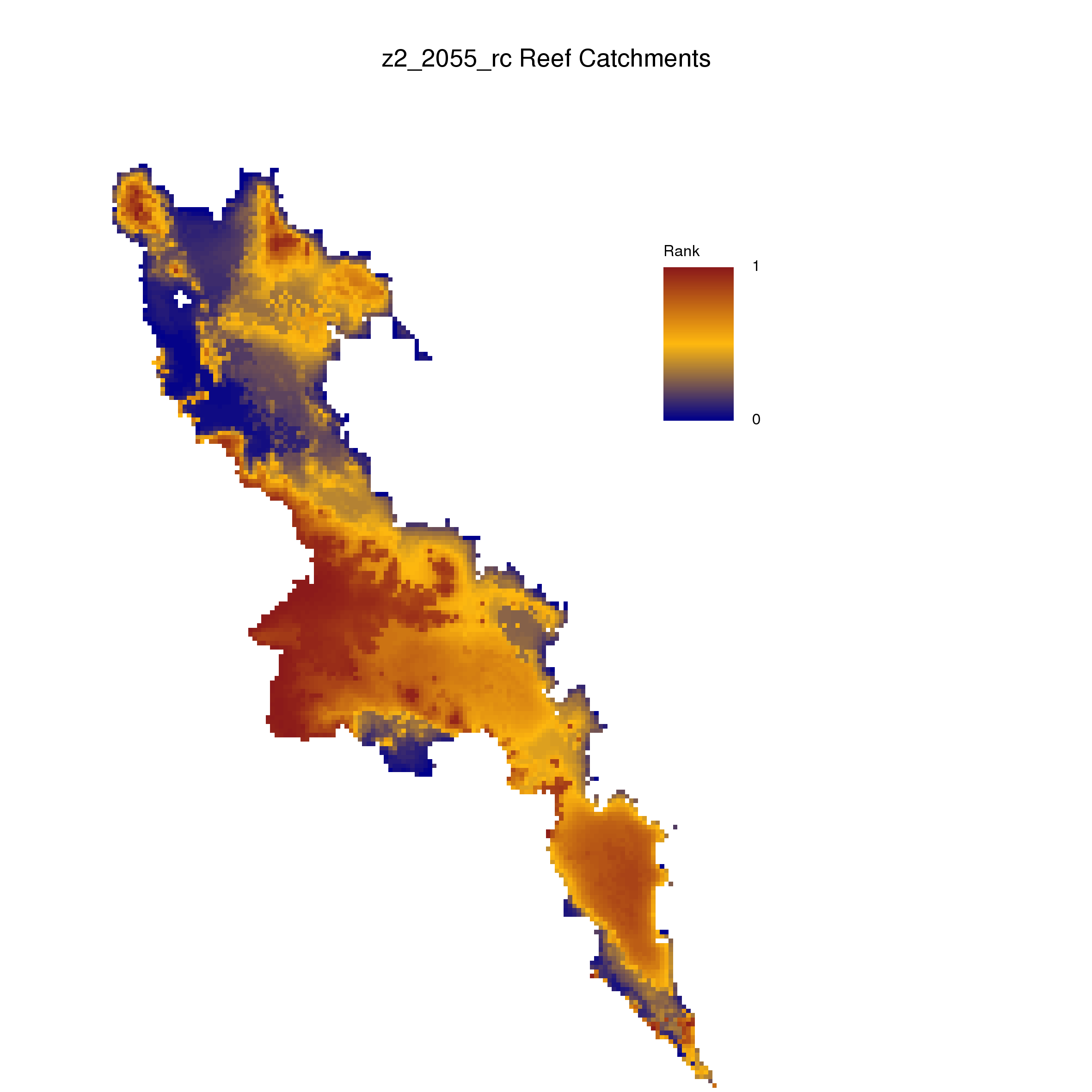 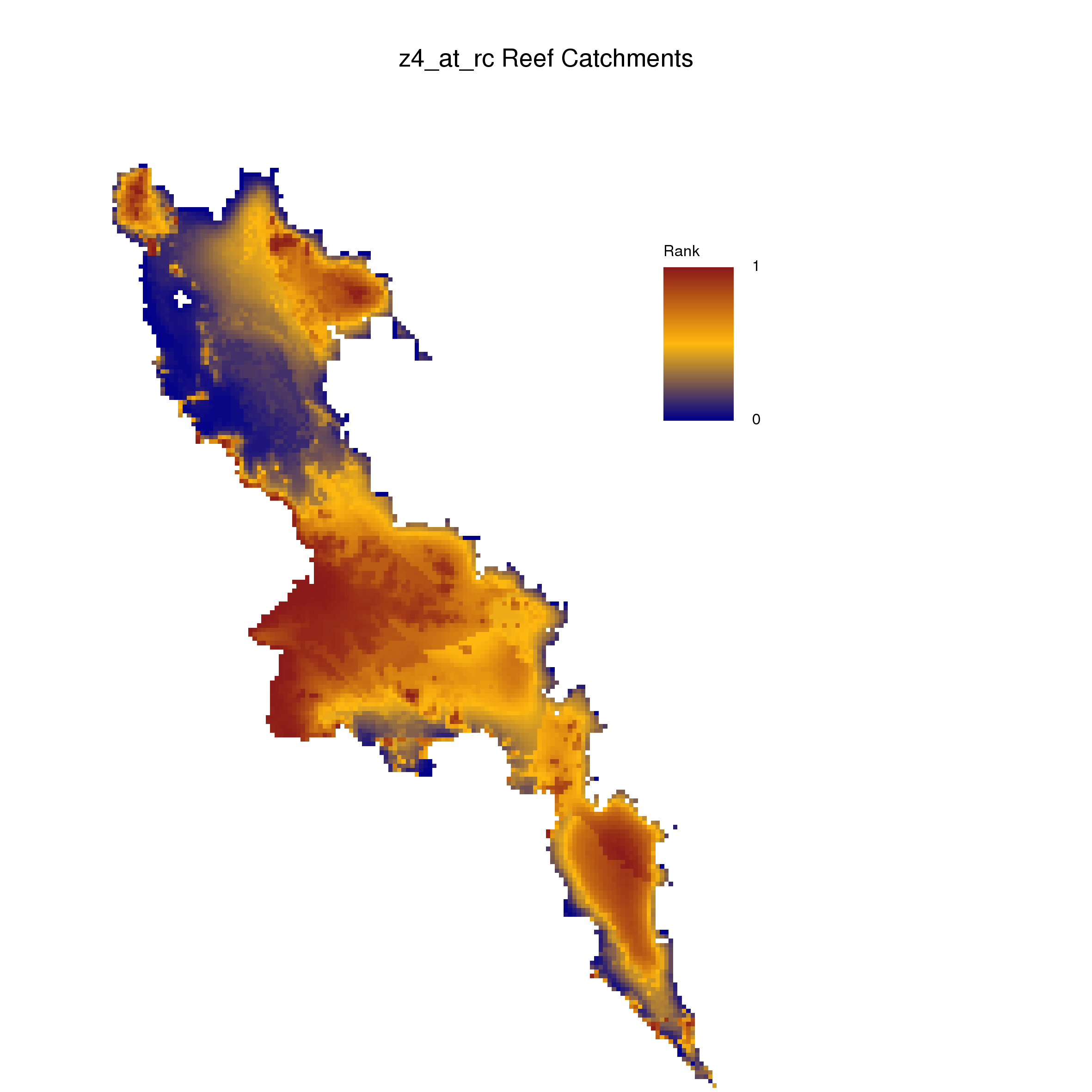 What about carbon?
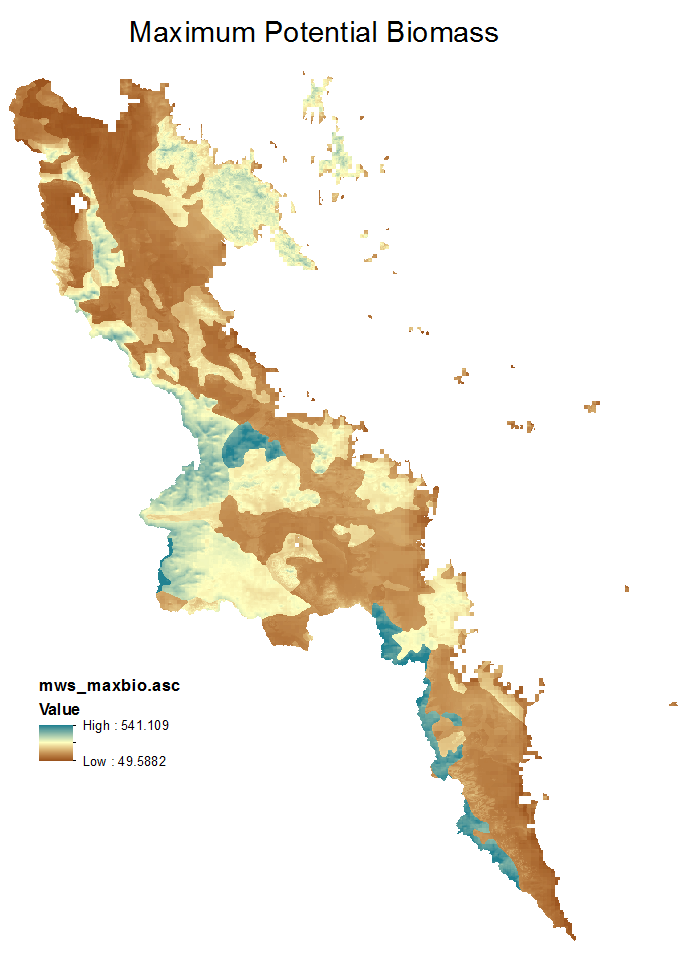 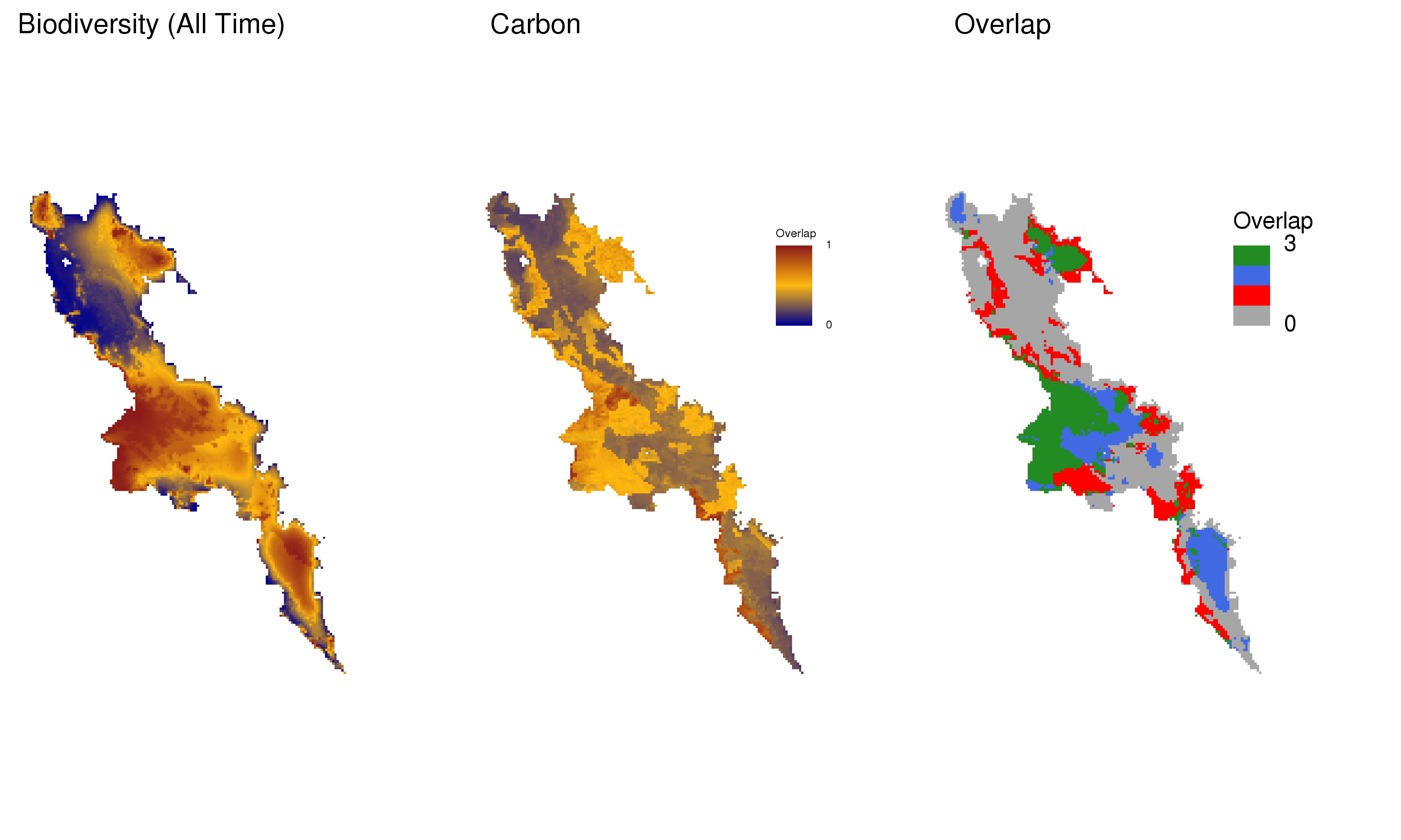 Neither
Carbon
Biodiversity
Both
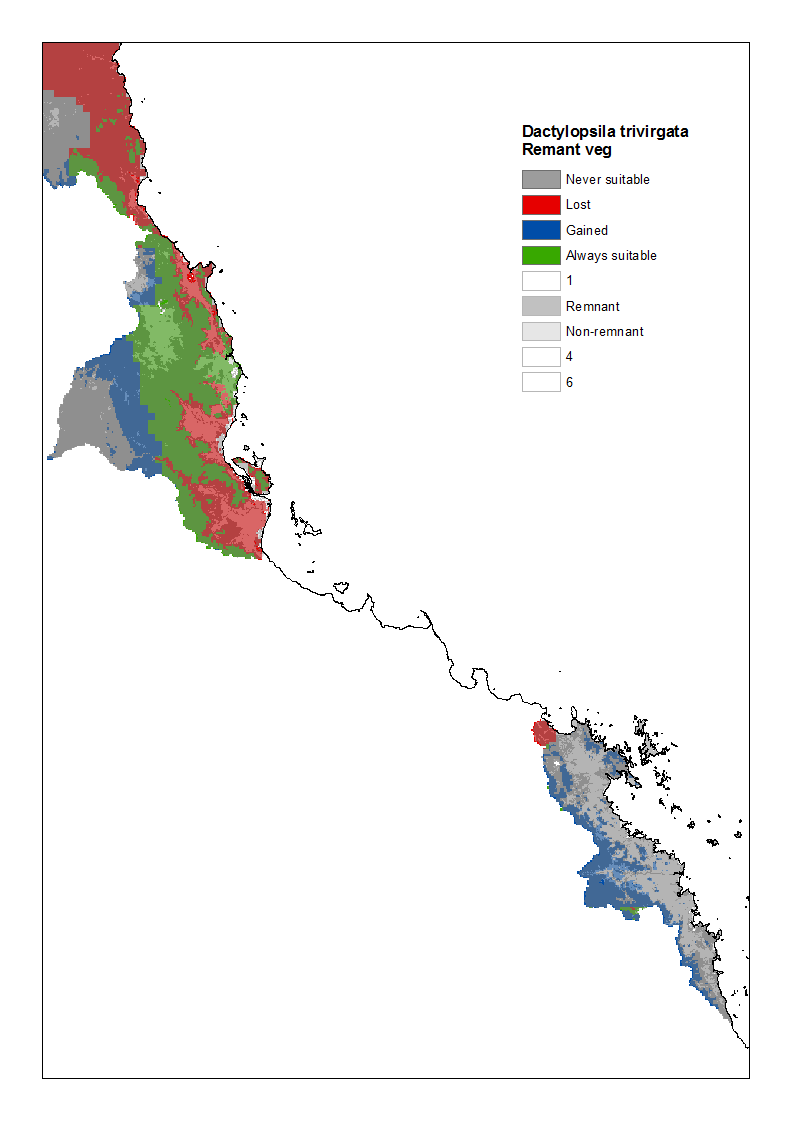 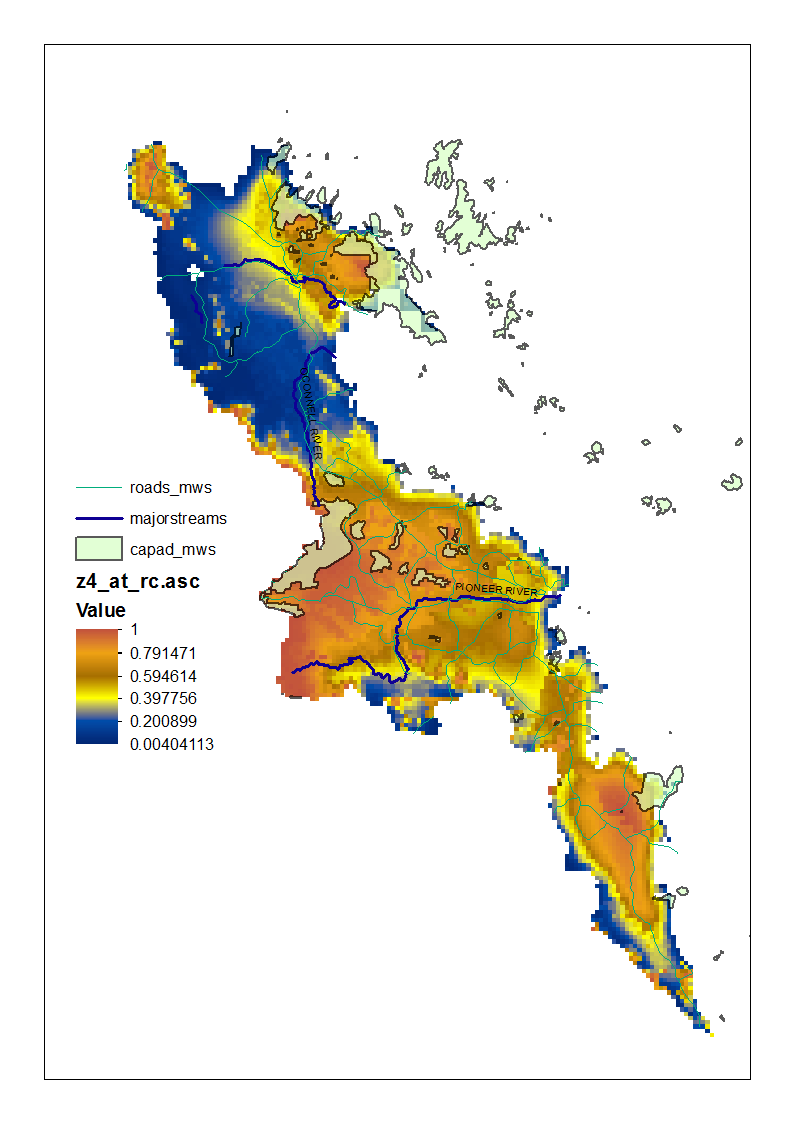 Dryander NP
Conway NP
Eungella NP
Mackay
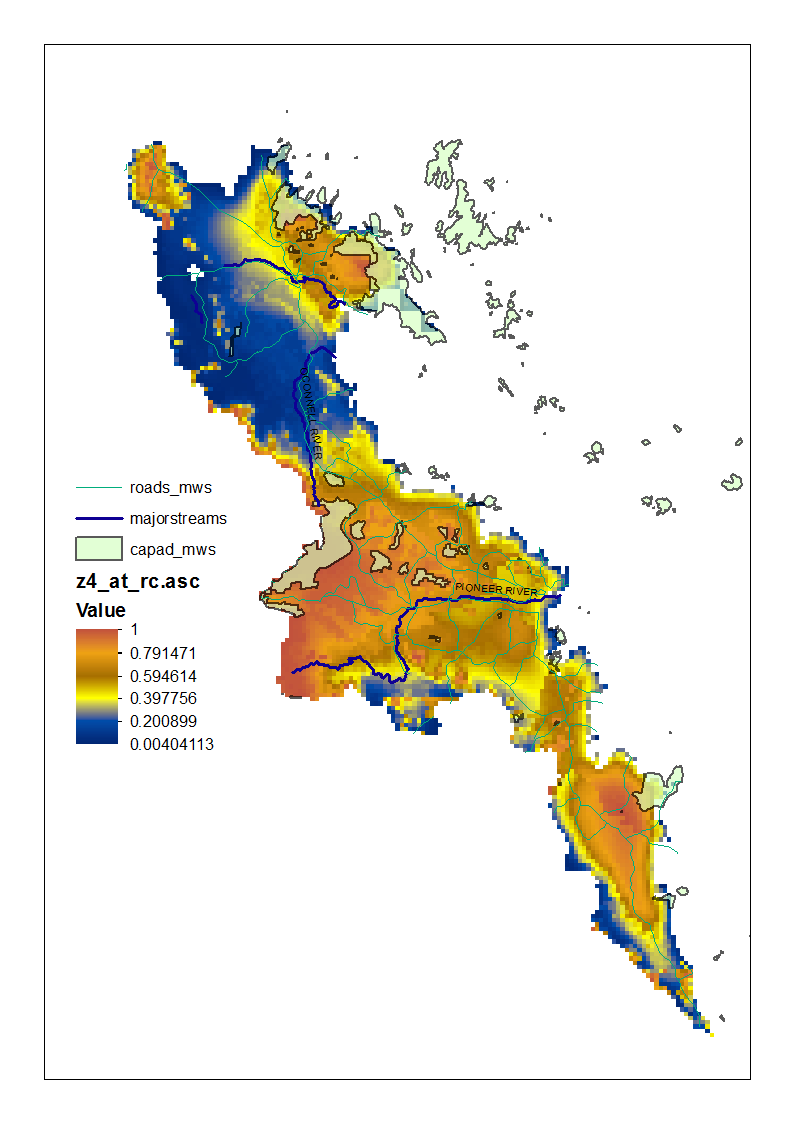 Protected areas
Cape Palmerston NP
Importance
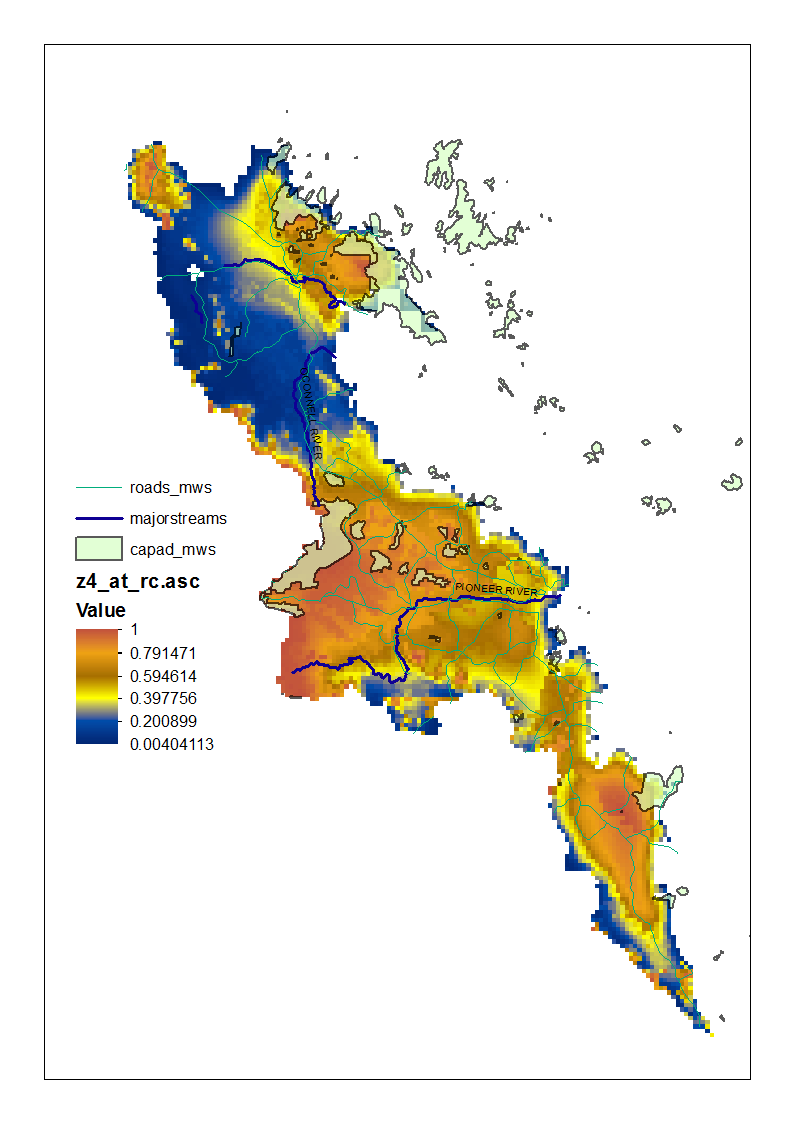 Eungella Honeyeater
Current
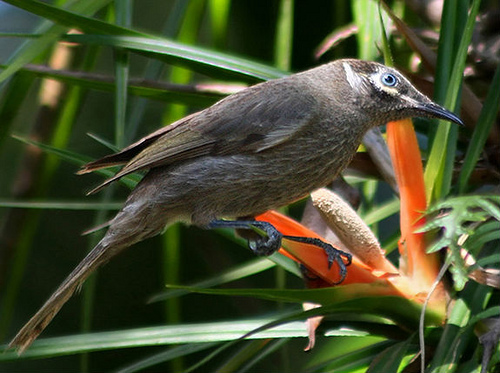 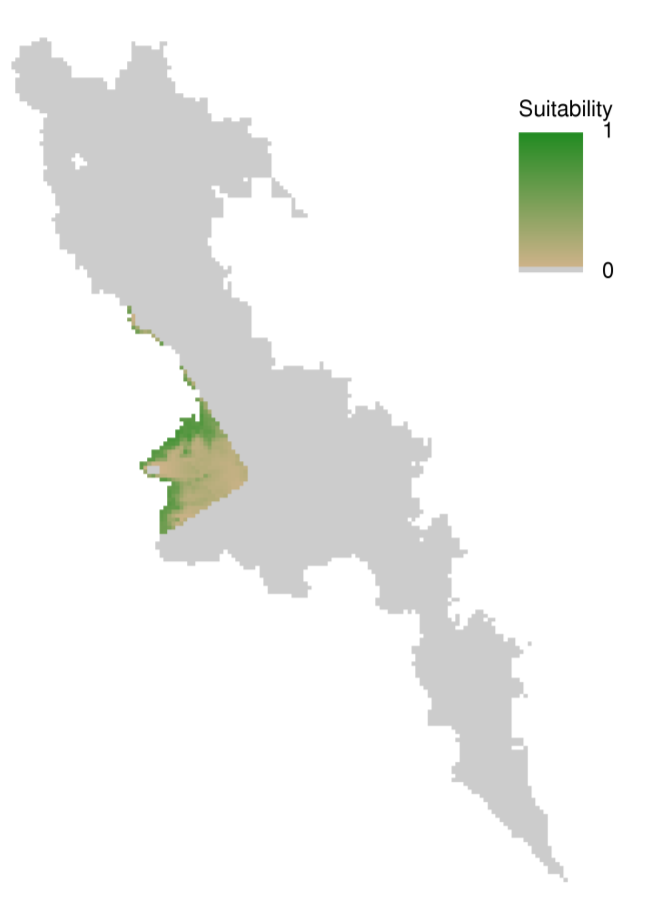 Eungella Honeyeater
Current
2055
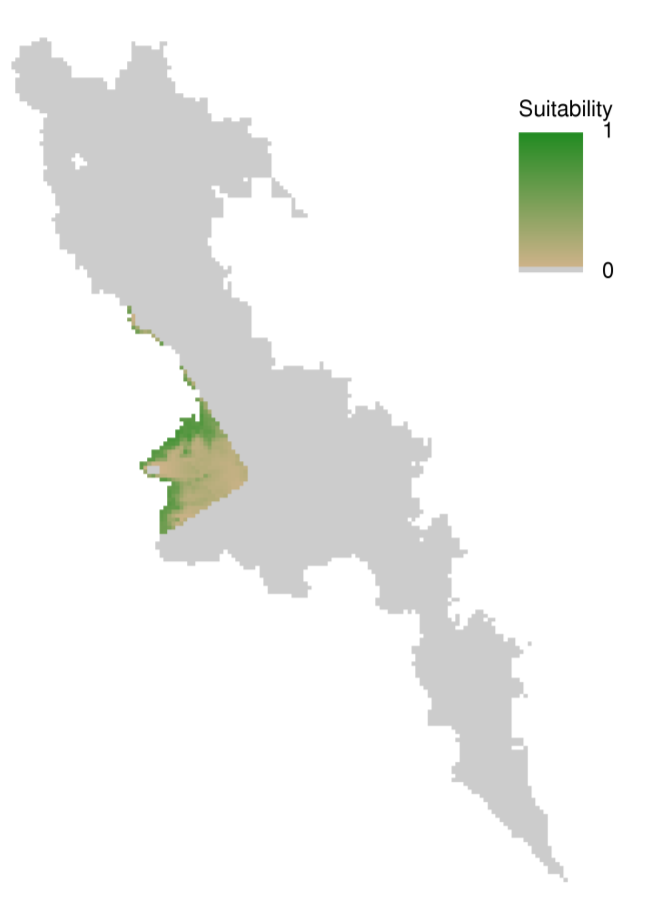 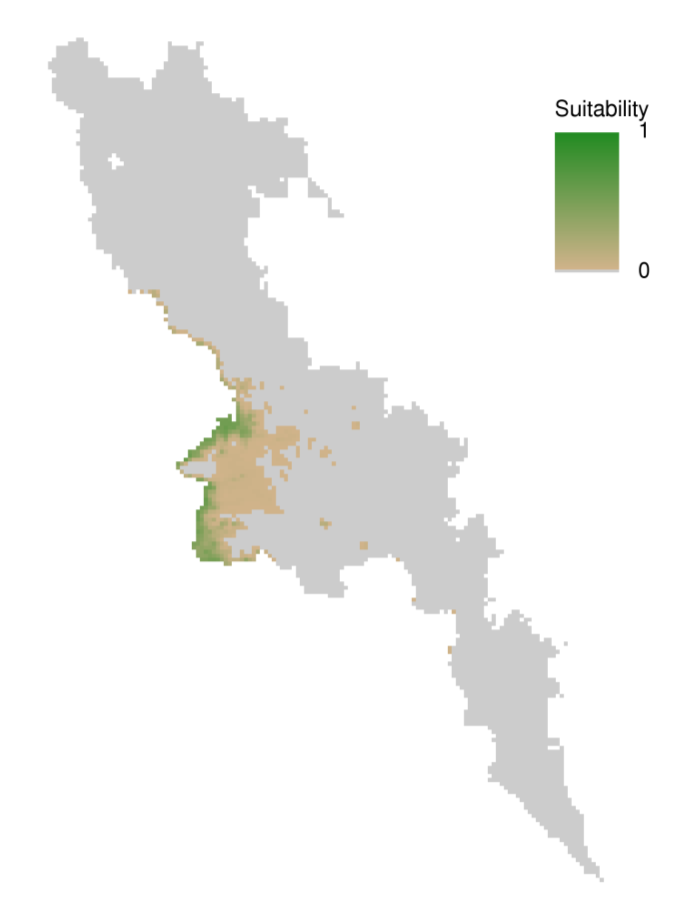 Eungella Honeyeater
Current
2055
2085
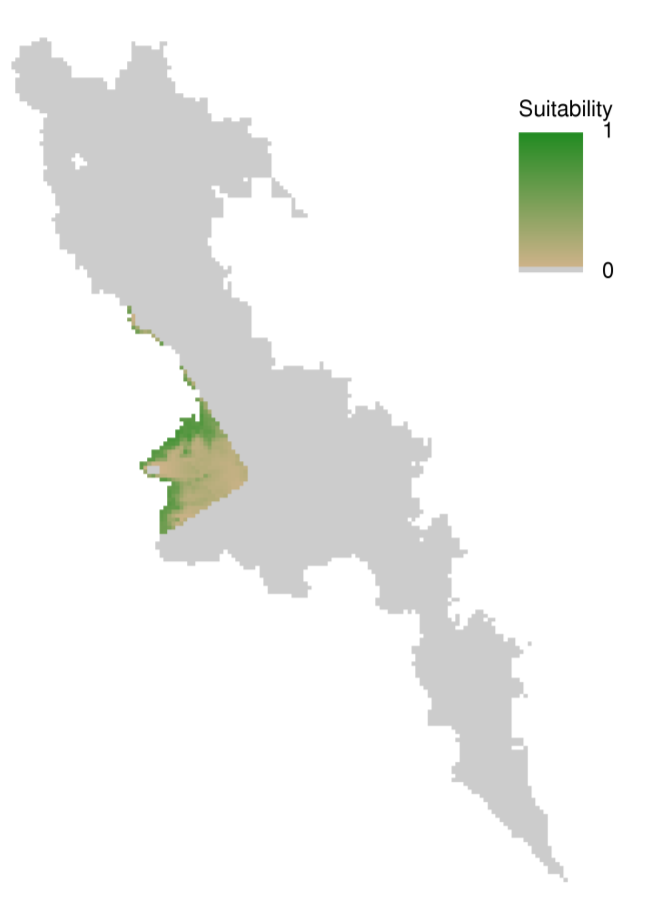 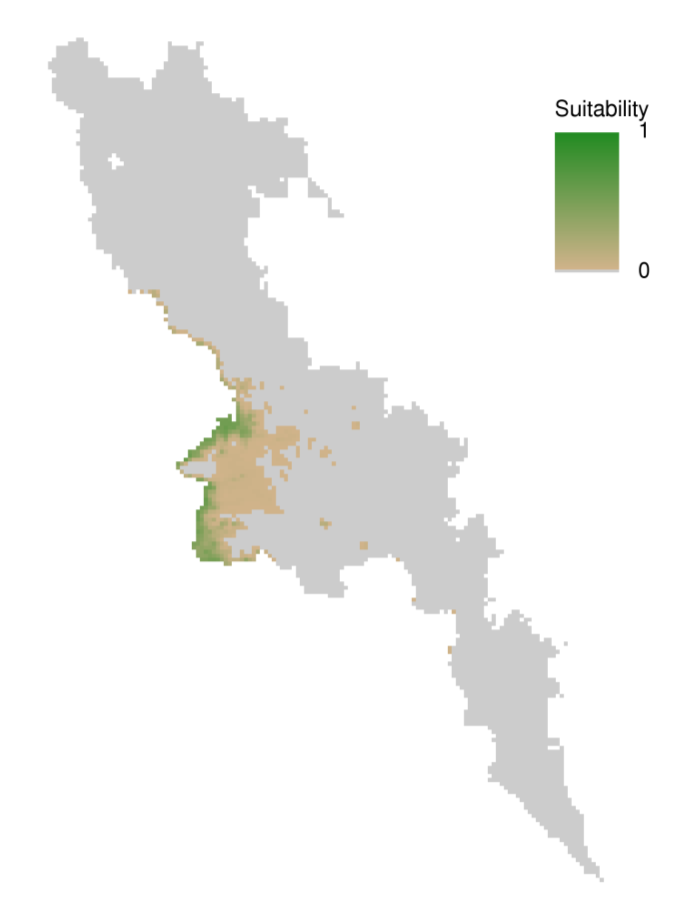 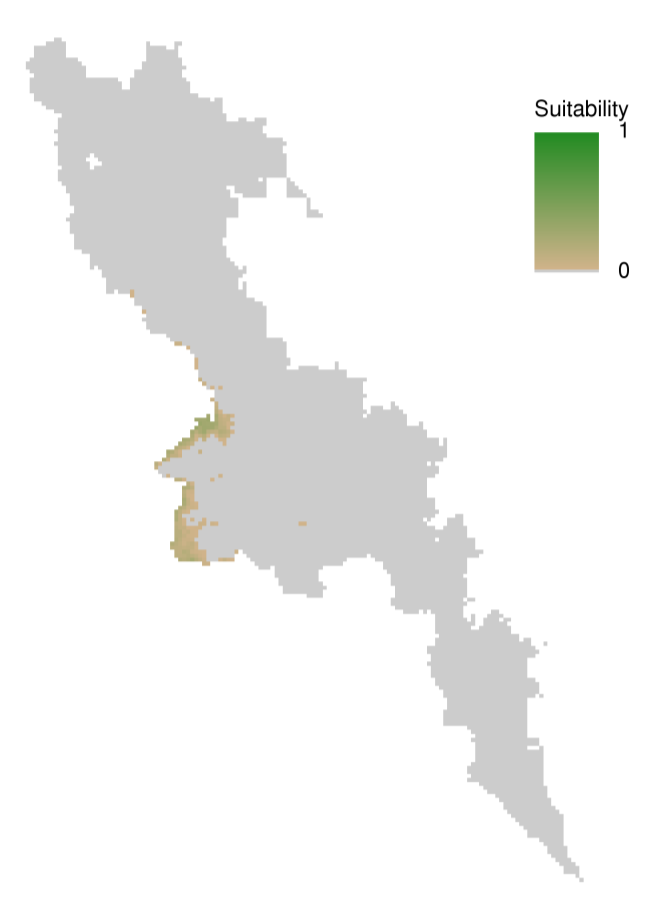 Eungella Honeyeater
Current
2055
2085
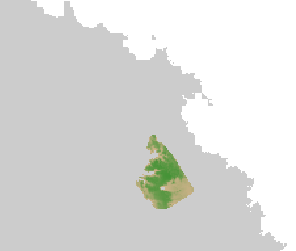 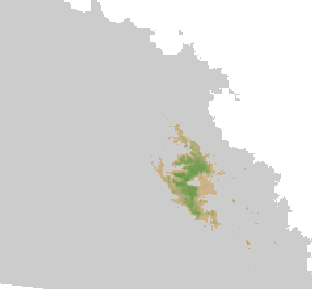 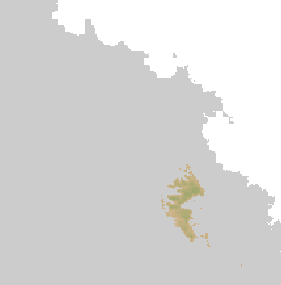 Proserpine Rock Wallaby
Current
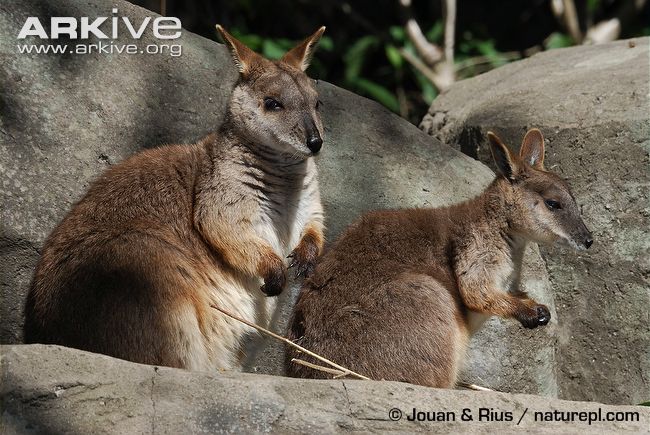 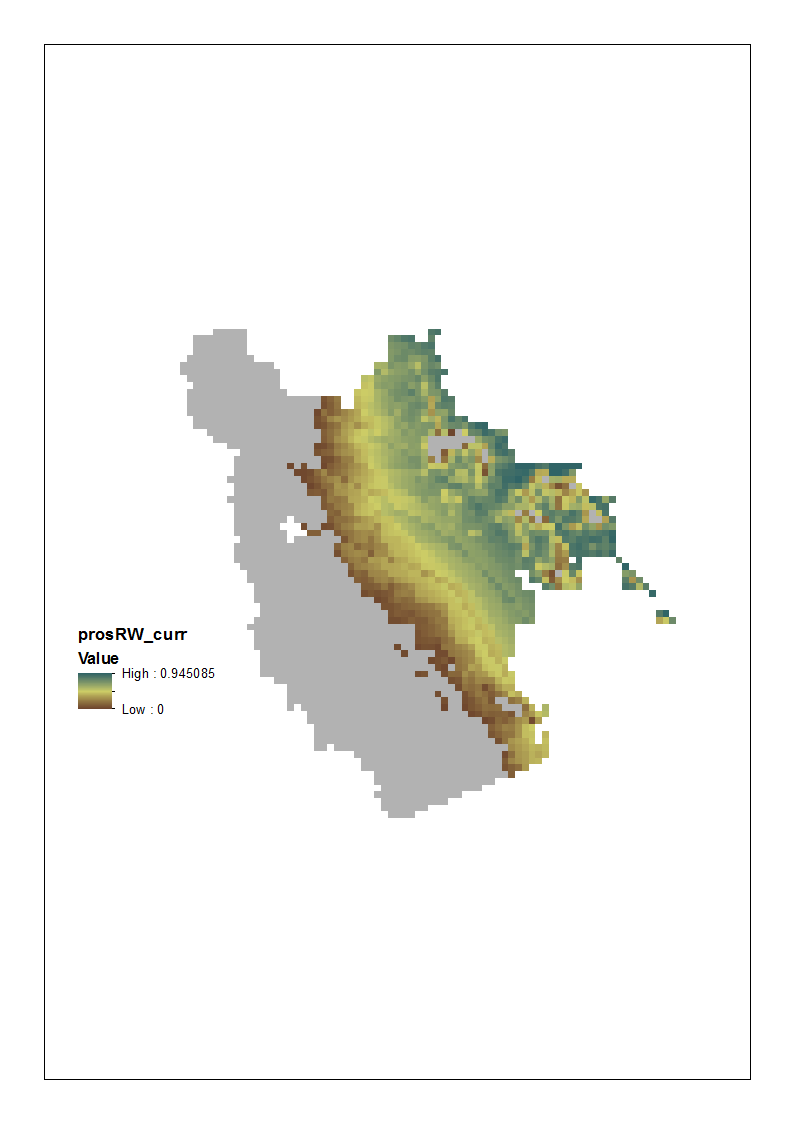 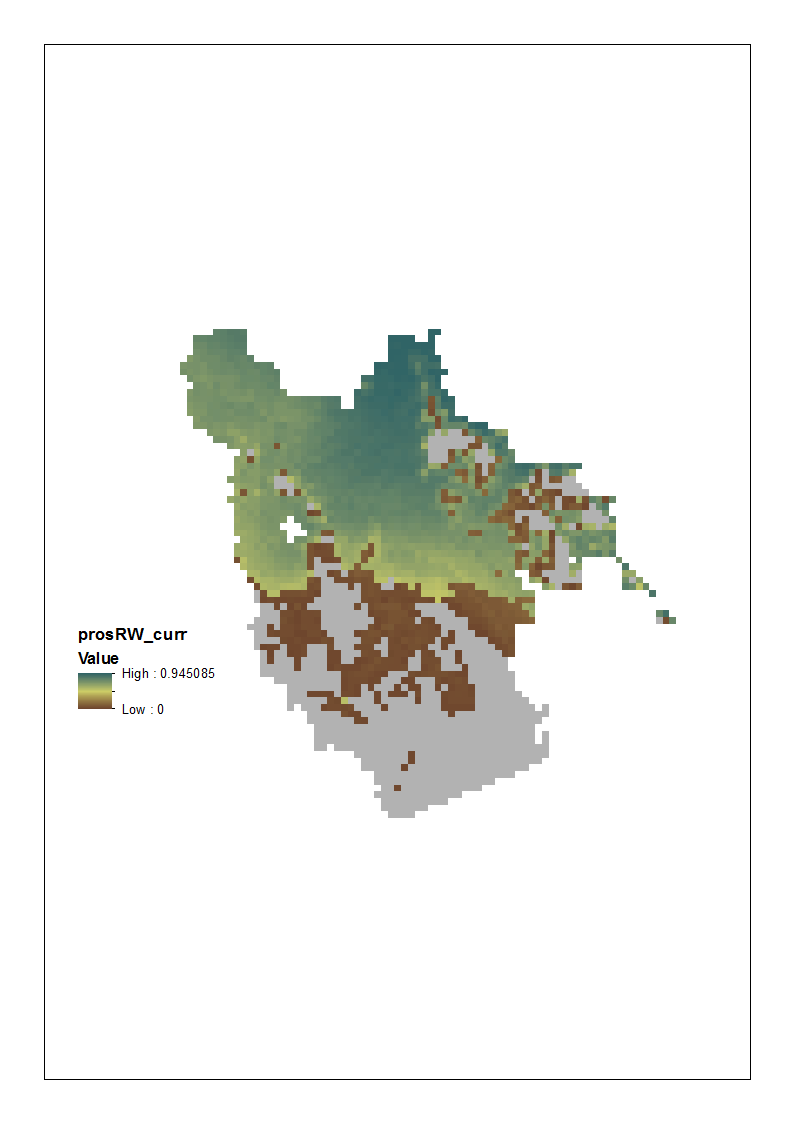 Proserpine Rock Wallaby
Current
2055
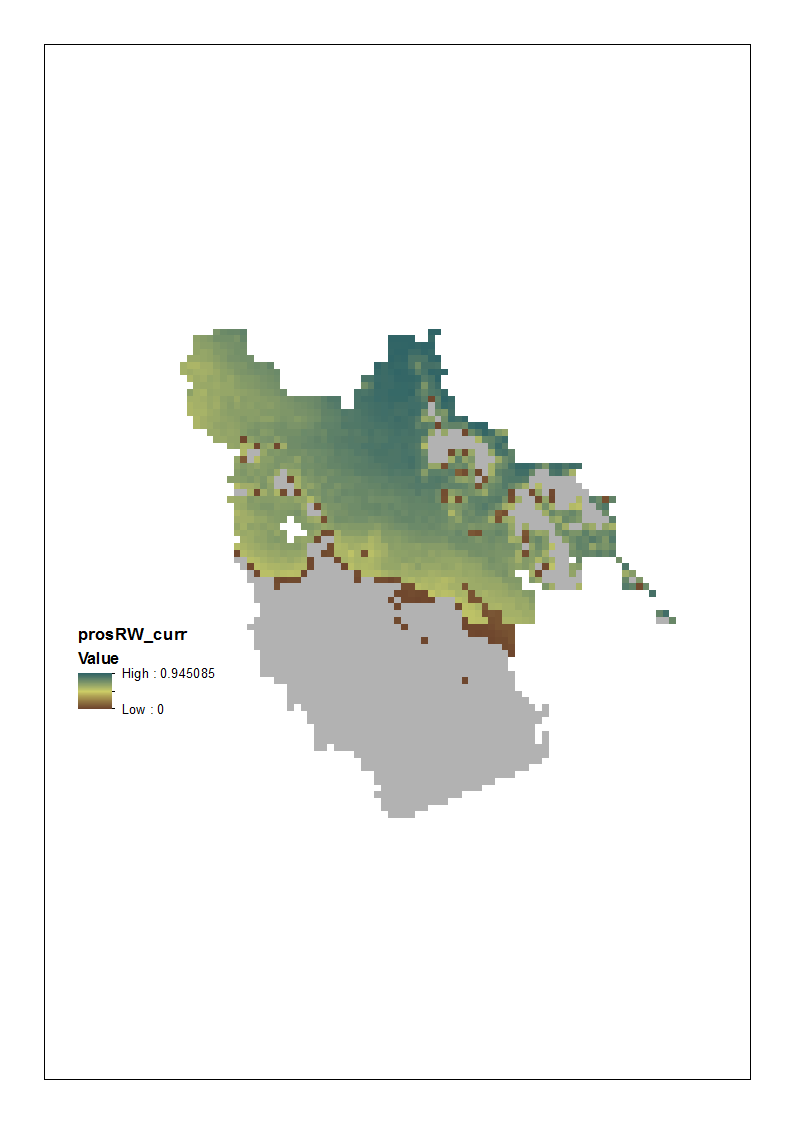 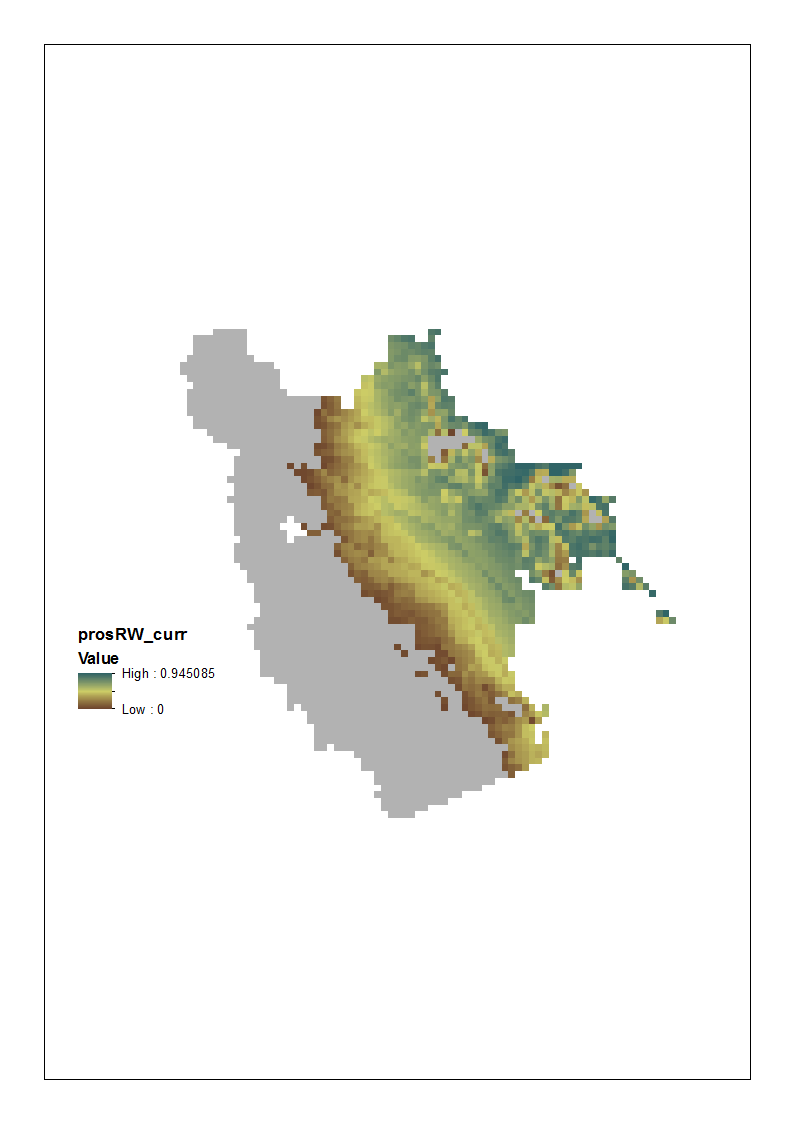 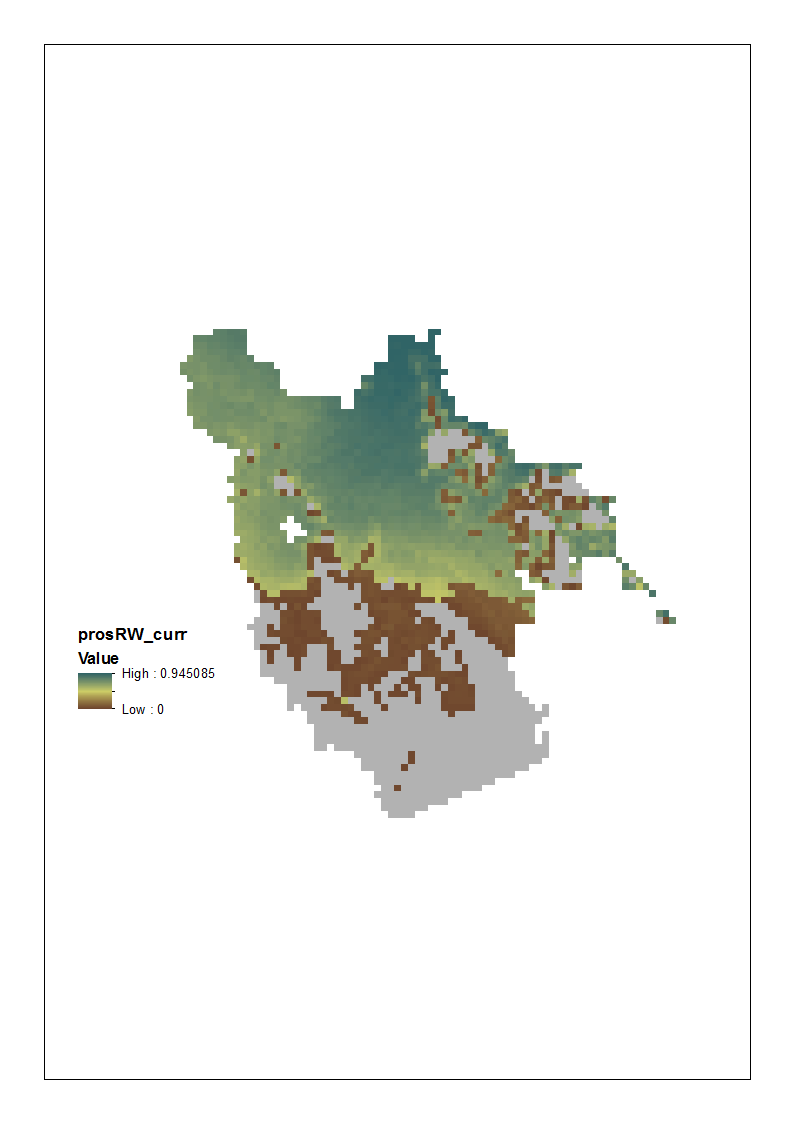 Proserpine Rock Wallaby
Current
2055
2085
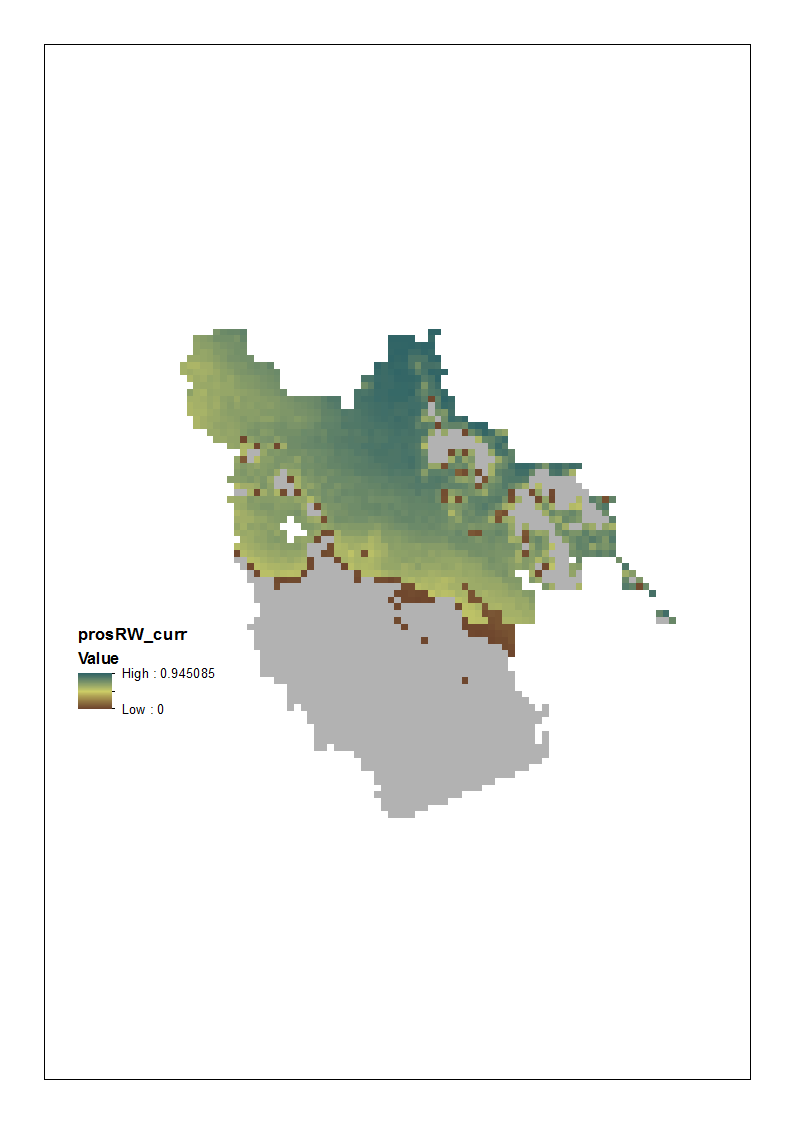 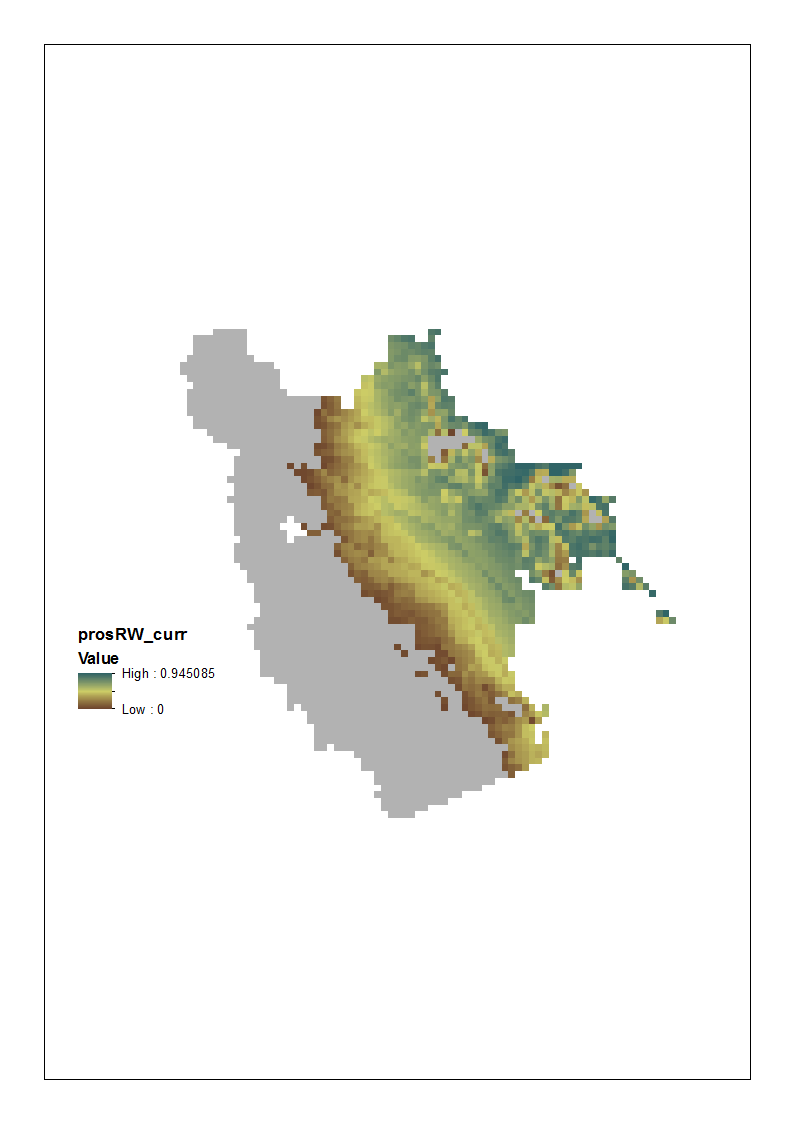 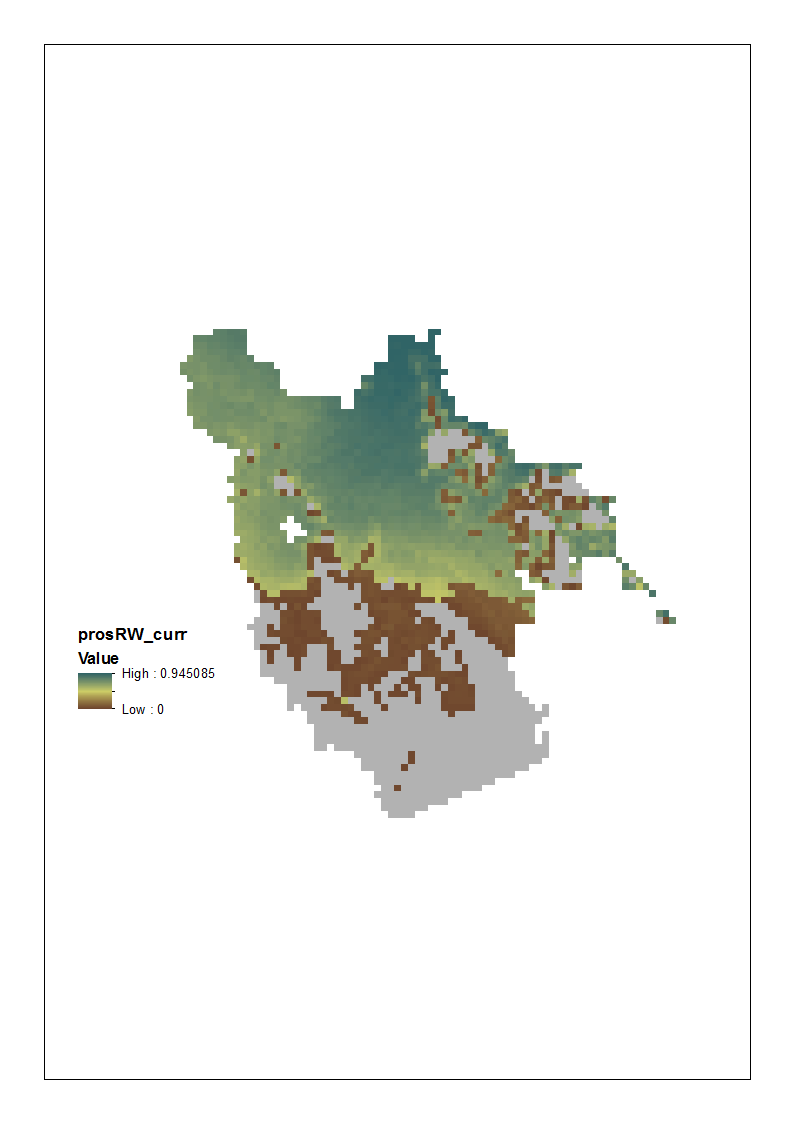 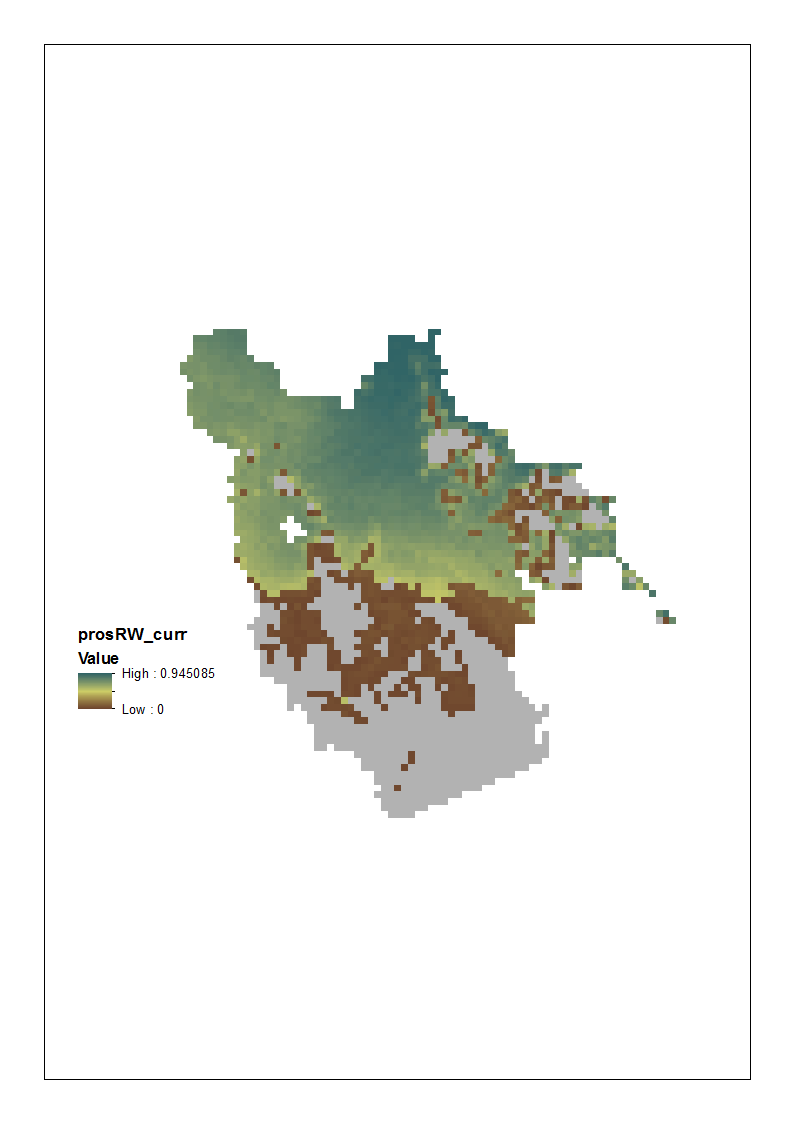 Taudactylus liemi
Current
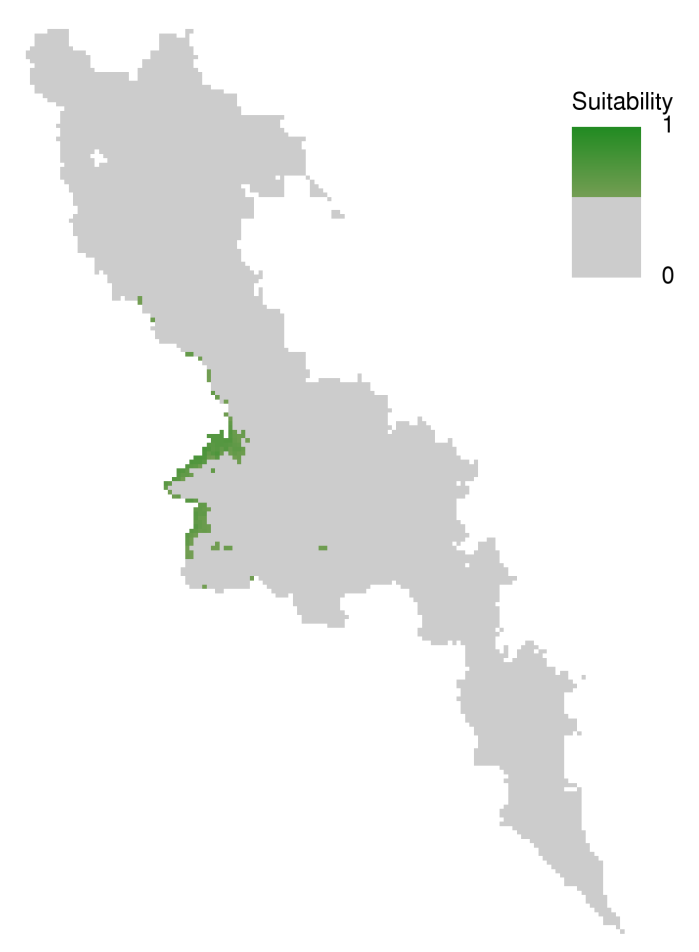 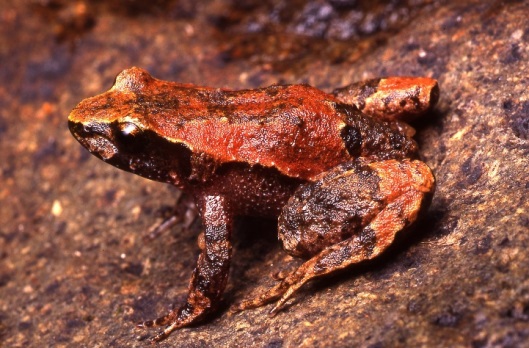 Taudactylus liemi
Current
2055
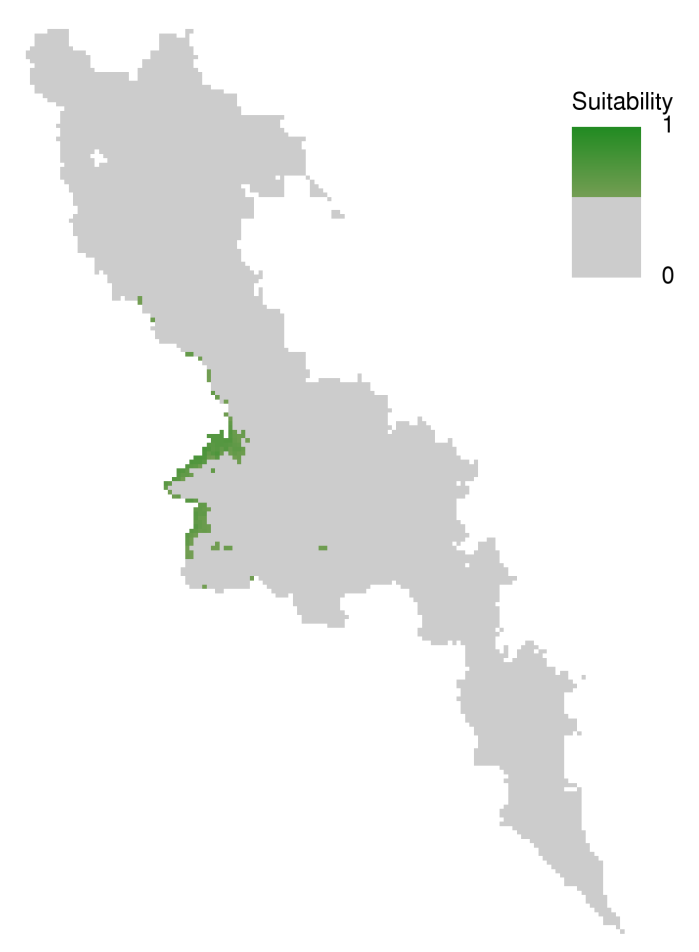 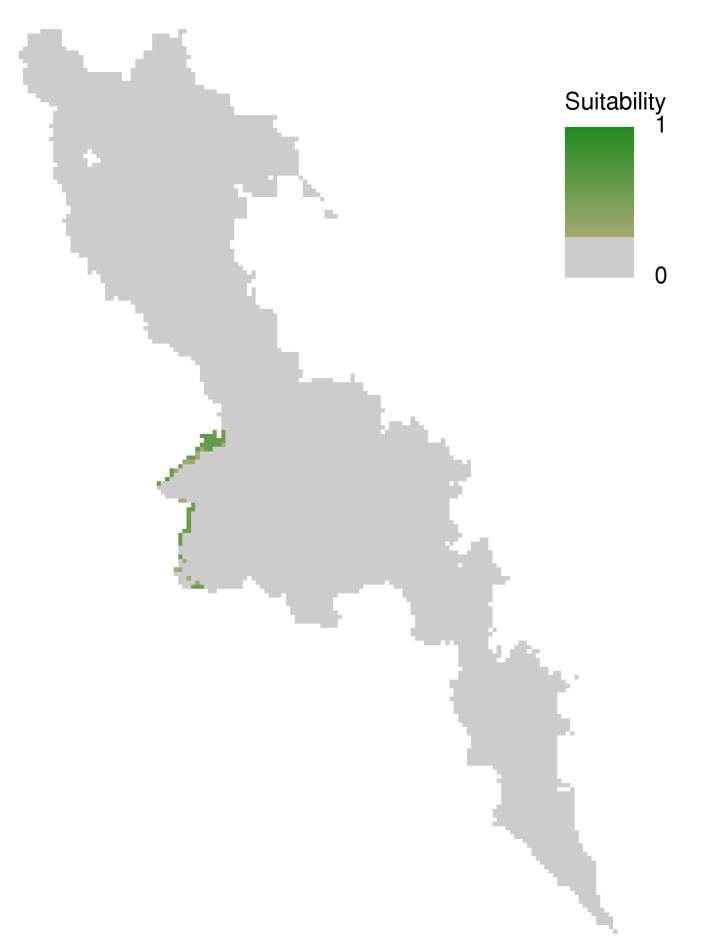 Taudactylus liemi
Current
2055
2085
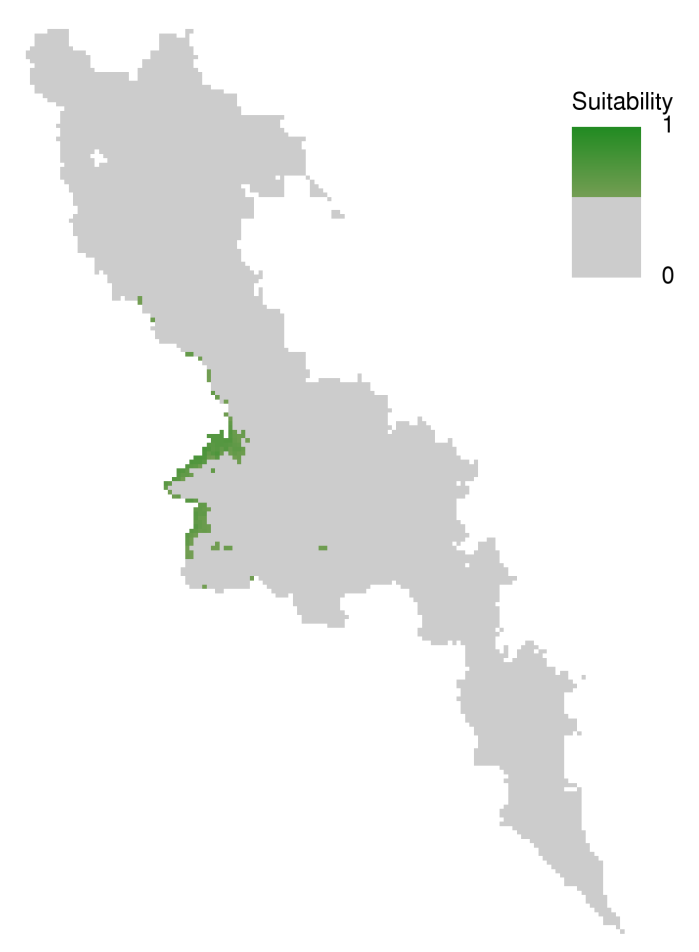 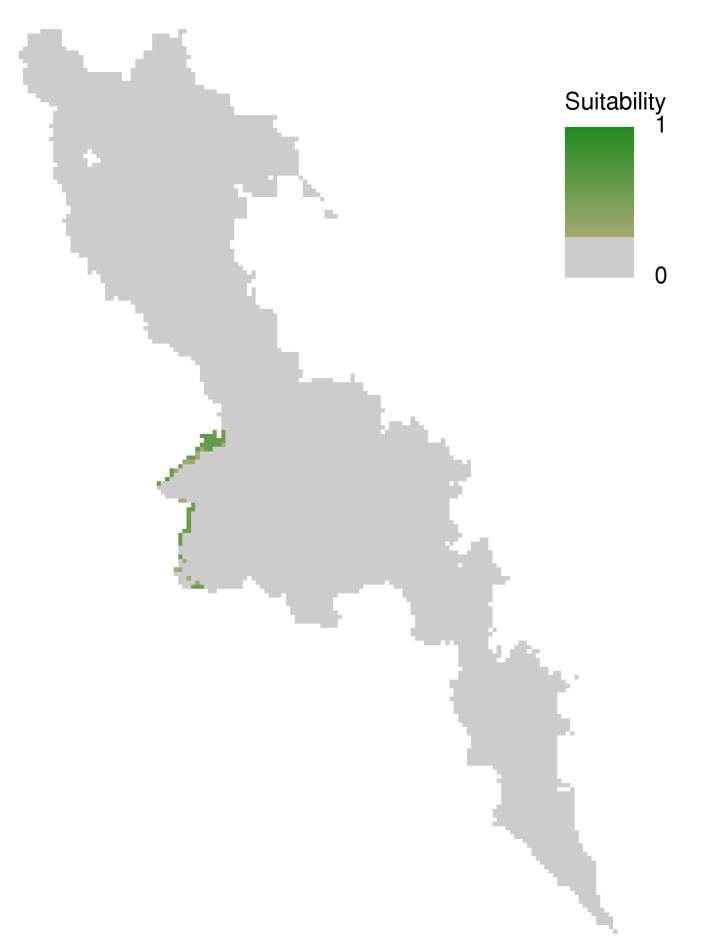 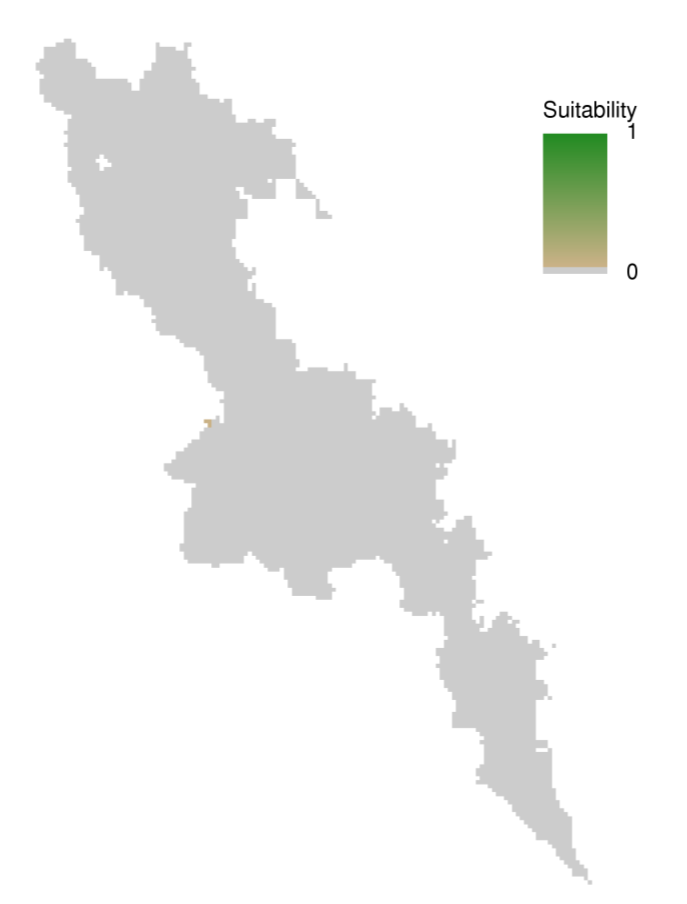 Taudactylus liemi
Current
2055
2085
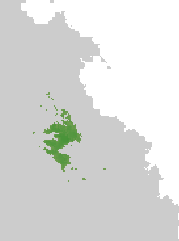 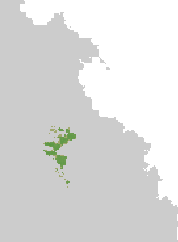 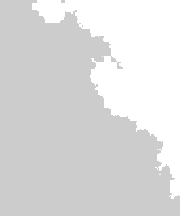 Species losing all climate space in future (modelled for RC)
Frogs
Cyclorana novaehollandiae
Litoria revelata
Mixophyes fasciolatus
Pseudophryne major
Uperoleia fusca
Uperoleia littlejohni

Birds
Chesnut teal
Western gerygone
Wonga pigeon
Rose robin
Striped honeyeater

Mammals
Wallaroo (Macropus robustus)
Reptiles
Cryptoblepharus pulcher
Eulamprus martini
Hoplocephalus bitorquatus
Hoplocephalus stephensii
Oedura castelnaui
Pogona barbata
Ramphotyphlops wiedii
Saproscincus czechurai
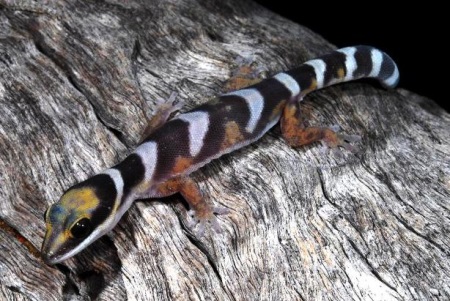 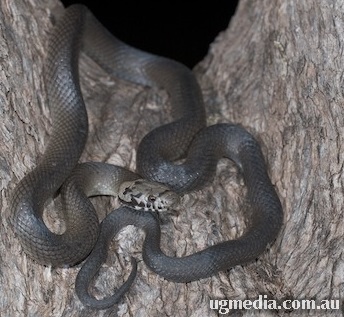 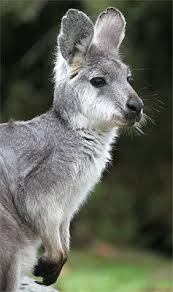 Acknowledgements
Bob Pressey, Steve Turton, Jeremy VanDerWal, Erin Graham, Cath Moran, Cassie James
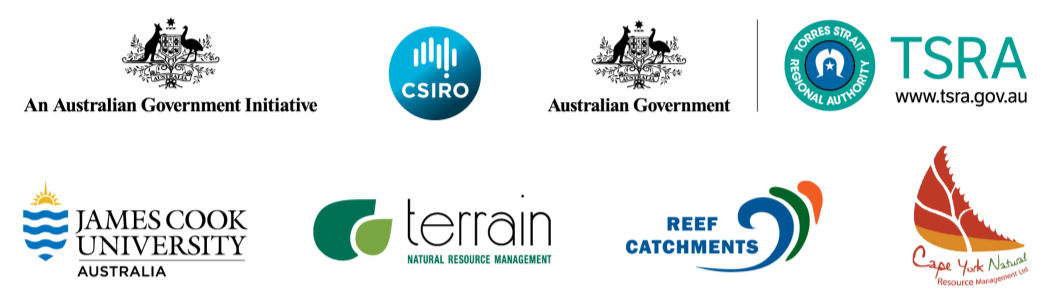 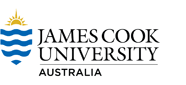 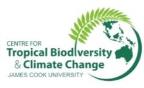 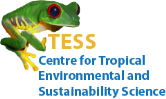